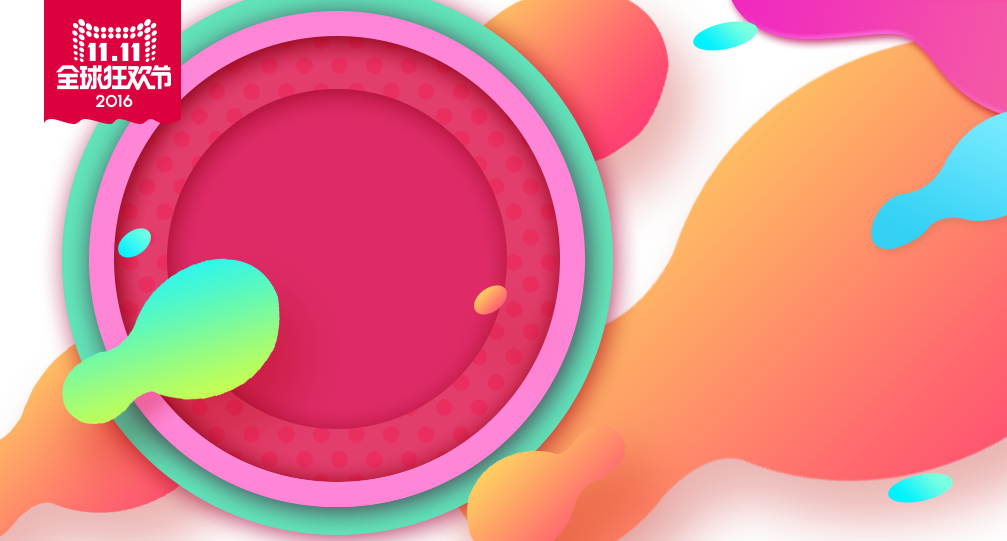 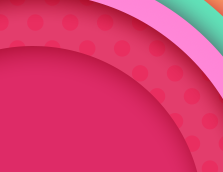 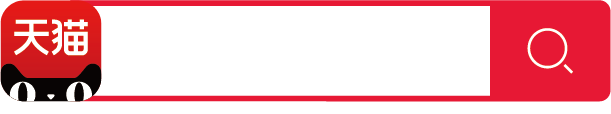 XX品牌旗舰店
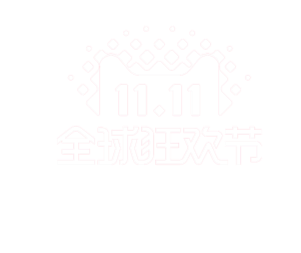 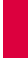 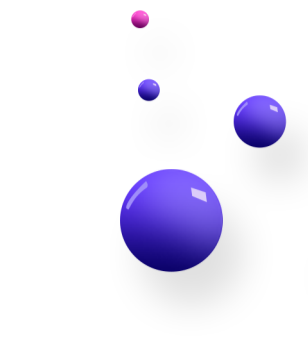 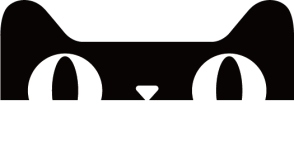 天猫商城
双十一活动策划
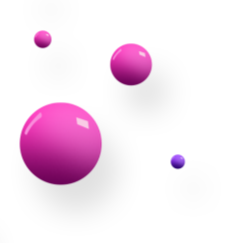 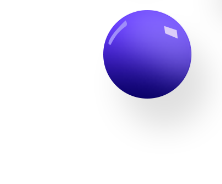 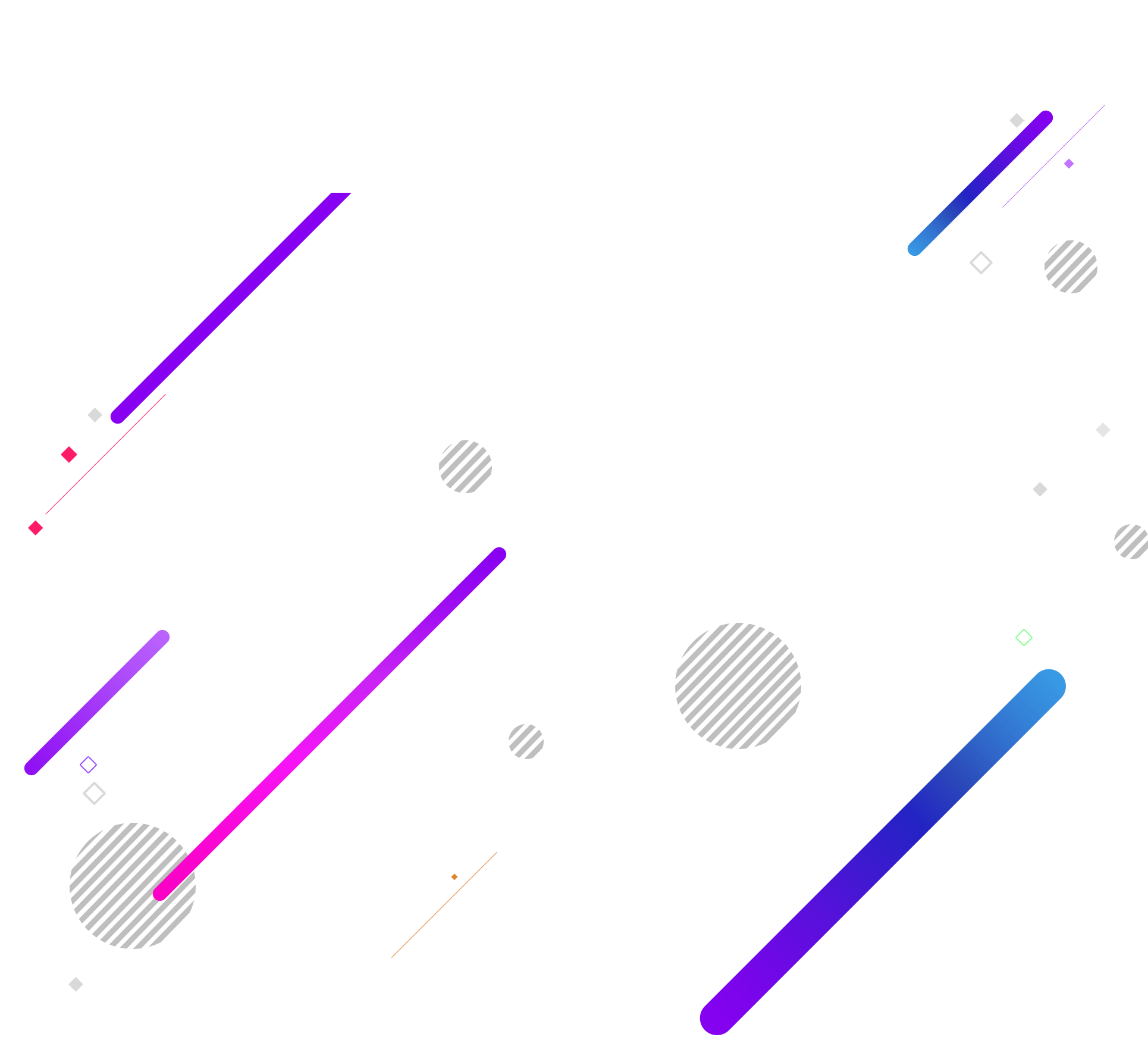 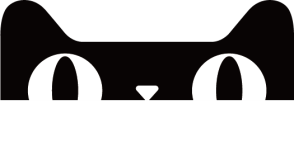 目录
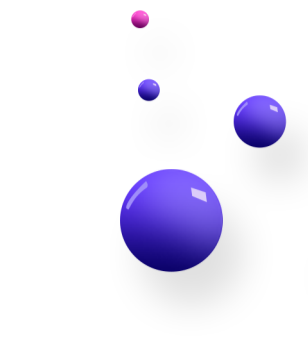 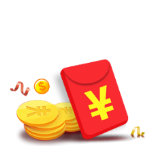 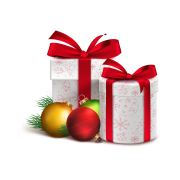 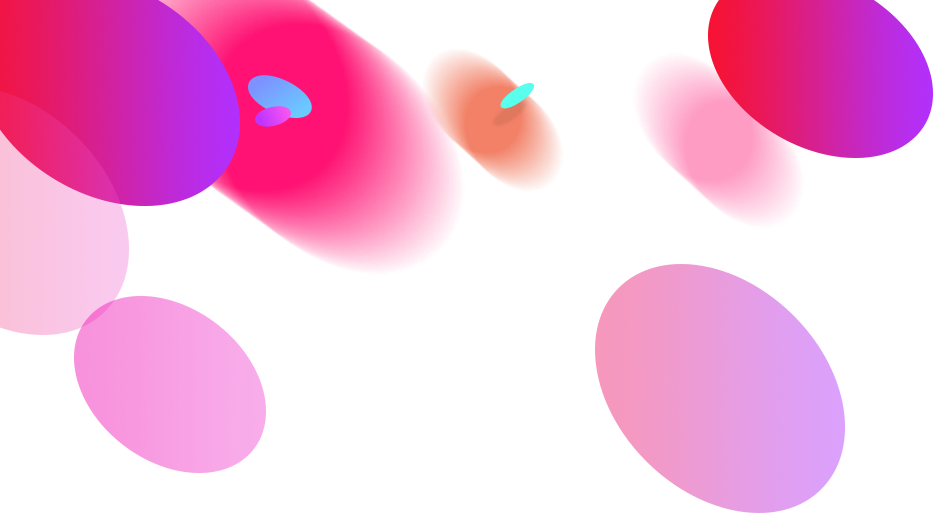 2
1
contents
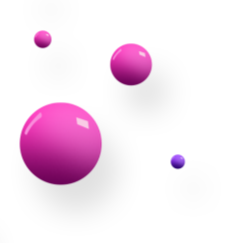 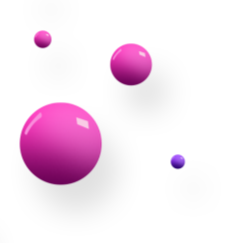 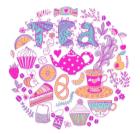 3
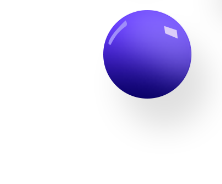 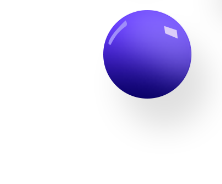 4
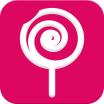 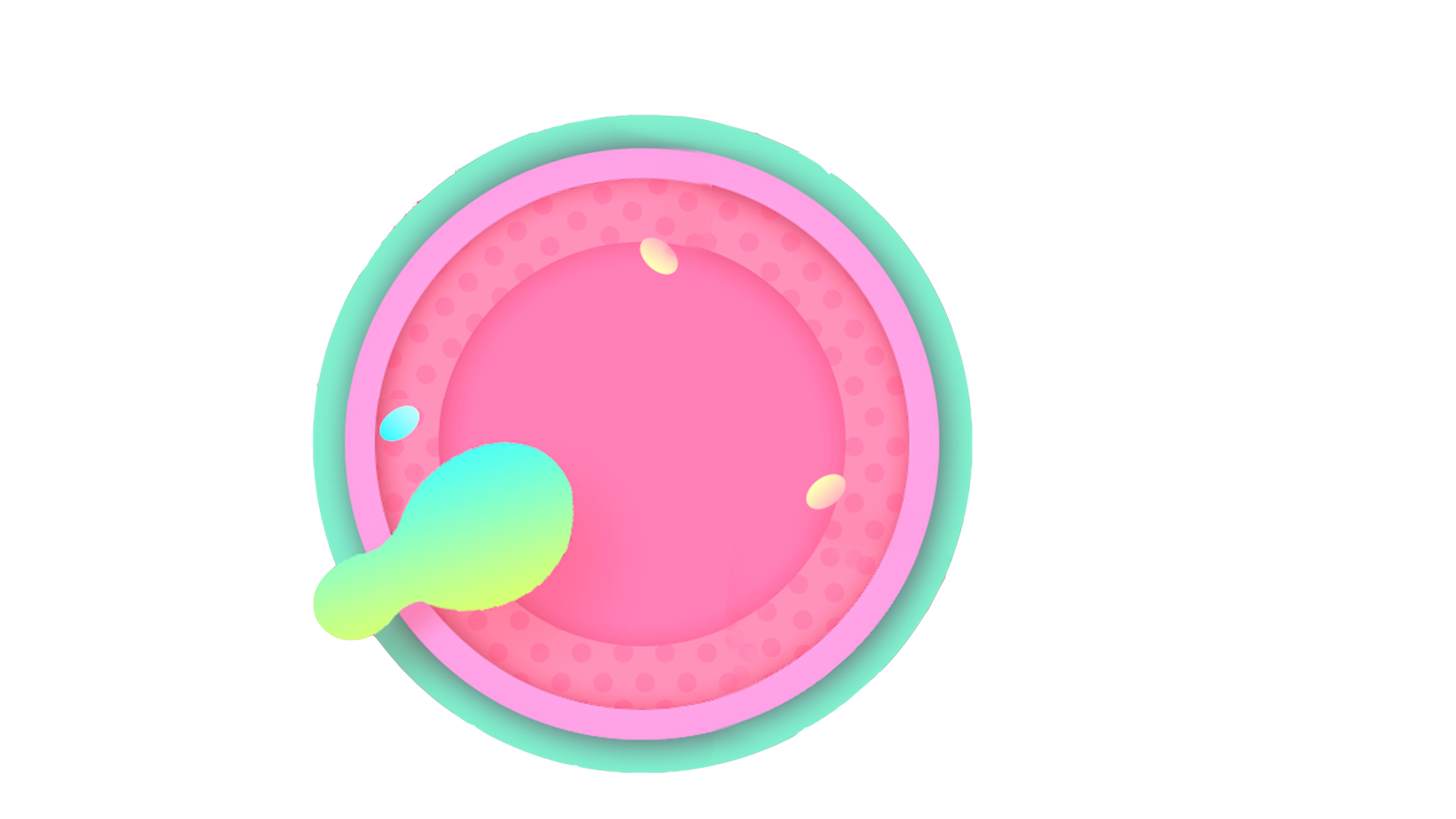 活动总体思路
活动前期准备
活动执行方案
活动执行保障
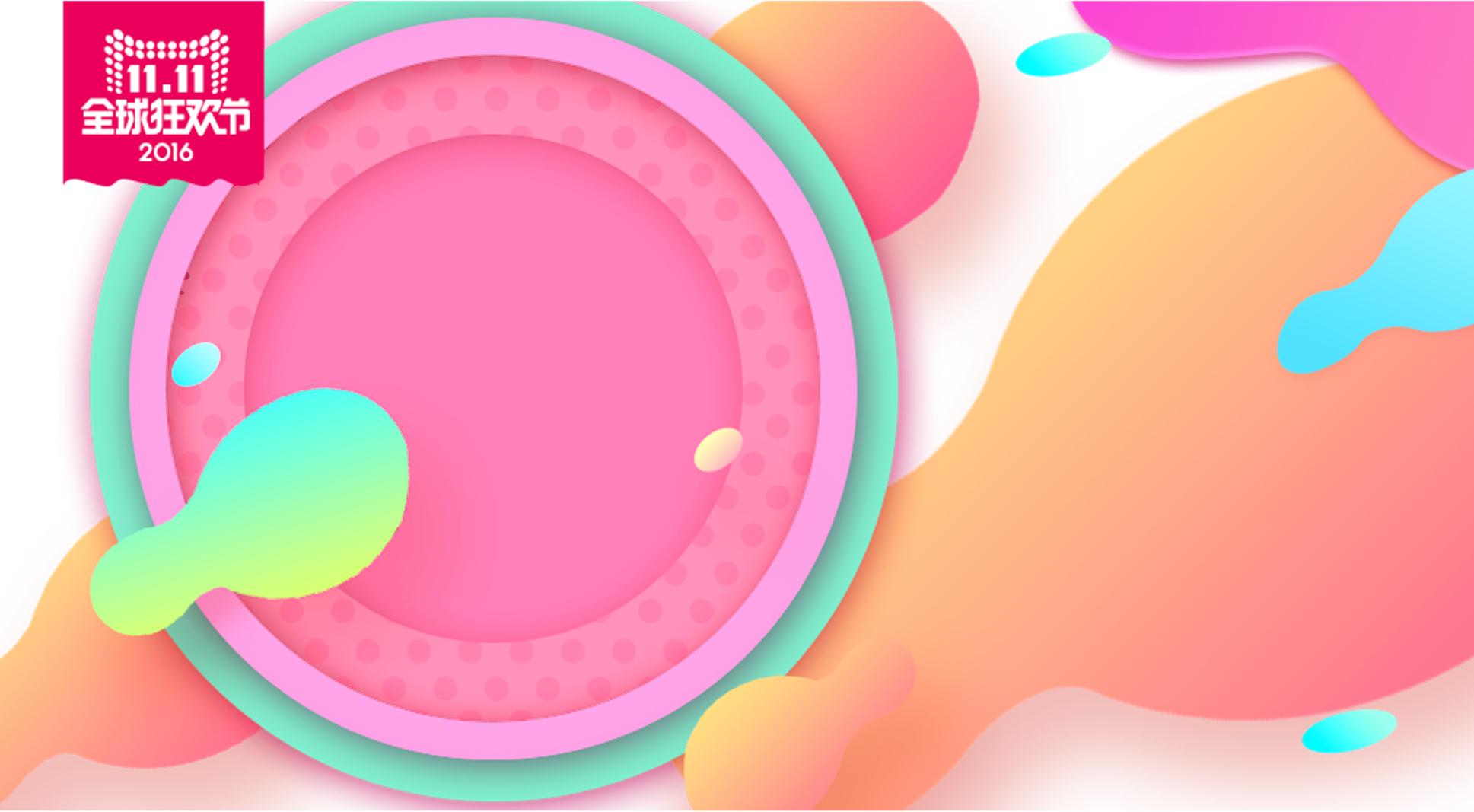 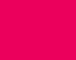 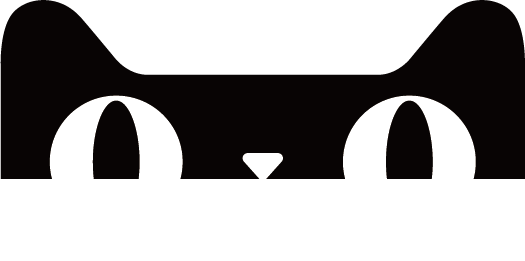 活动总体思路
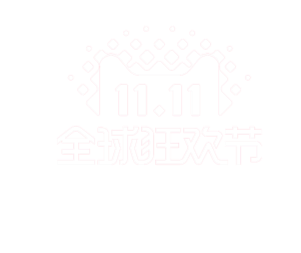 1
活动背景
2
活动目的
活动简介
3
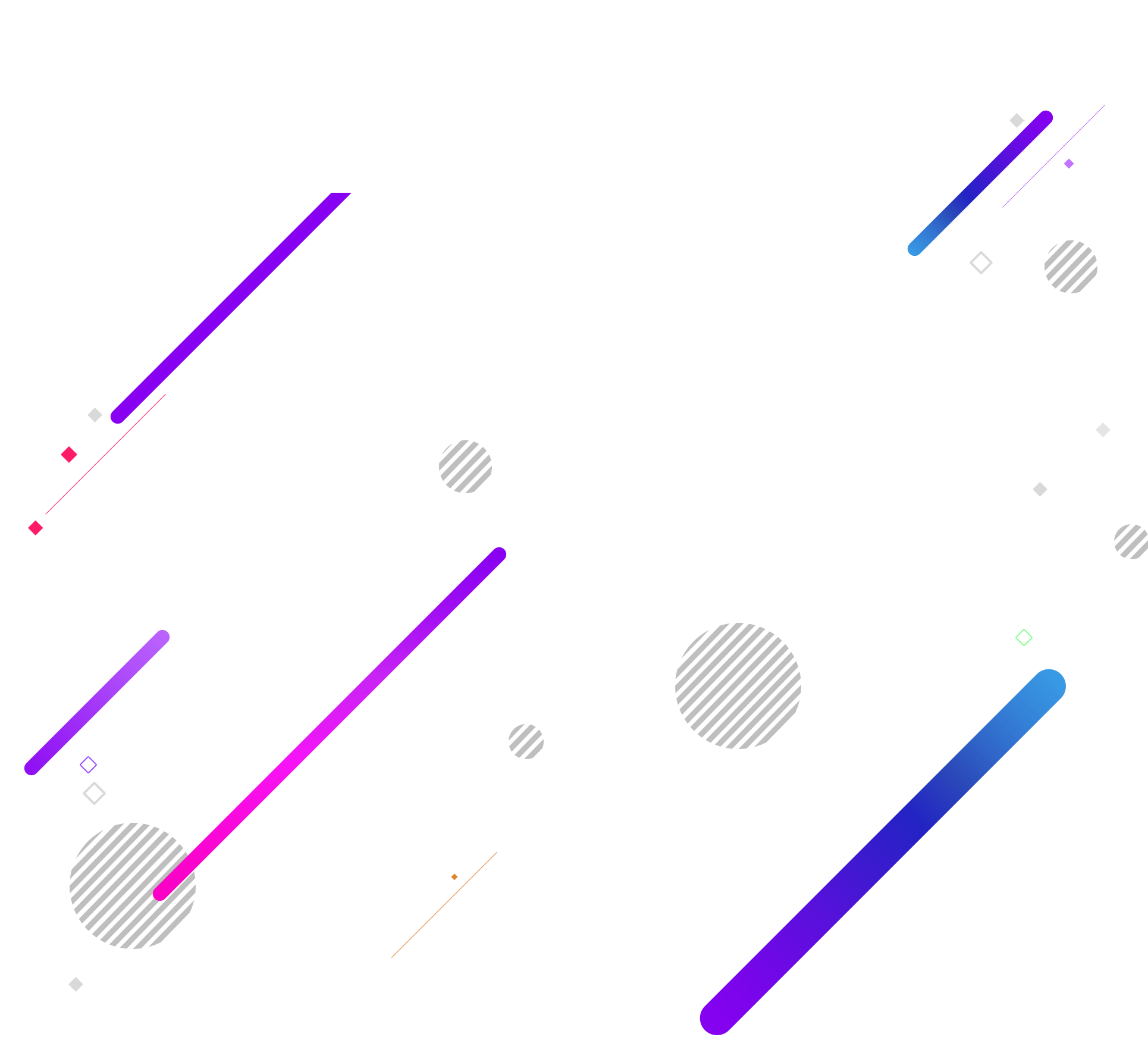 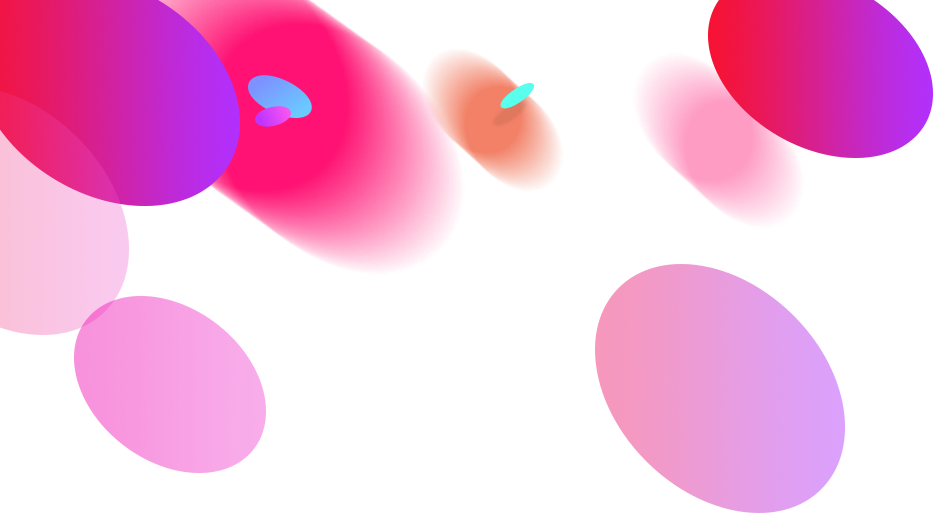 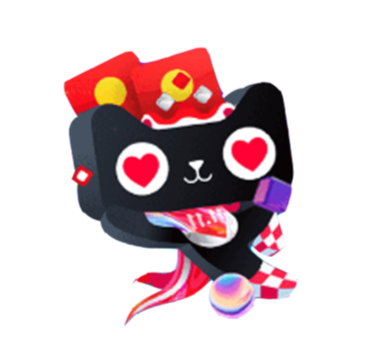 活动背景
Activity Background
您的内容打在这里，或者通过复制您的文本后，在此框中选择粘贴，并选择只保留文字您的内容打在这里，或者通过复制您的文本后，在此框中选择粘贴
您的内容打在这里，或者通过复制您的文本后，在此框中选择粘贴，并选择只保留文字您的内容打在这里，或者通过复制您的文本后，在此框中选择粘贴，并选择只保留文字您的内容打在这里，或者通过复制您的文本后，在此框中选择粘贴您的内容打在这里，或者通过复制您的文本后，在此框中选择粘贴，并选择只保留文字您的内容打在这里
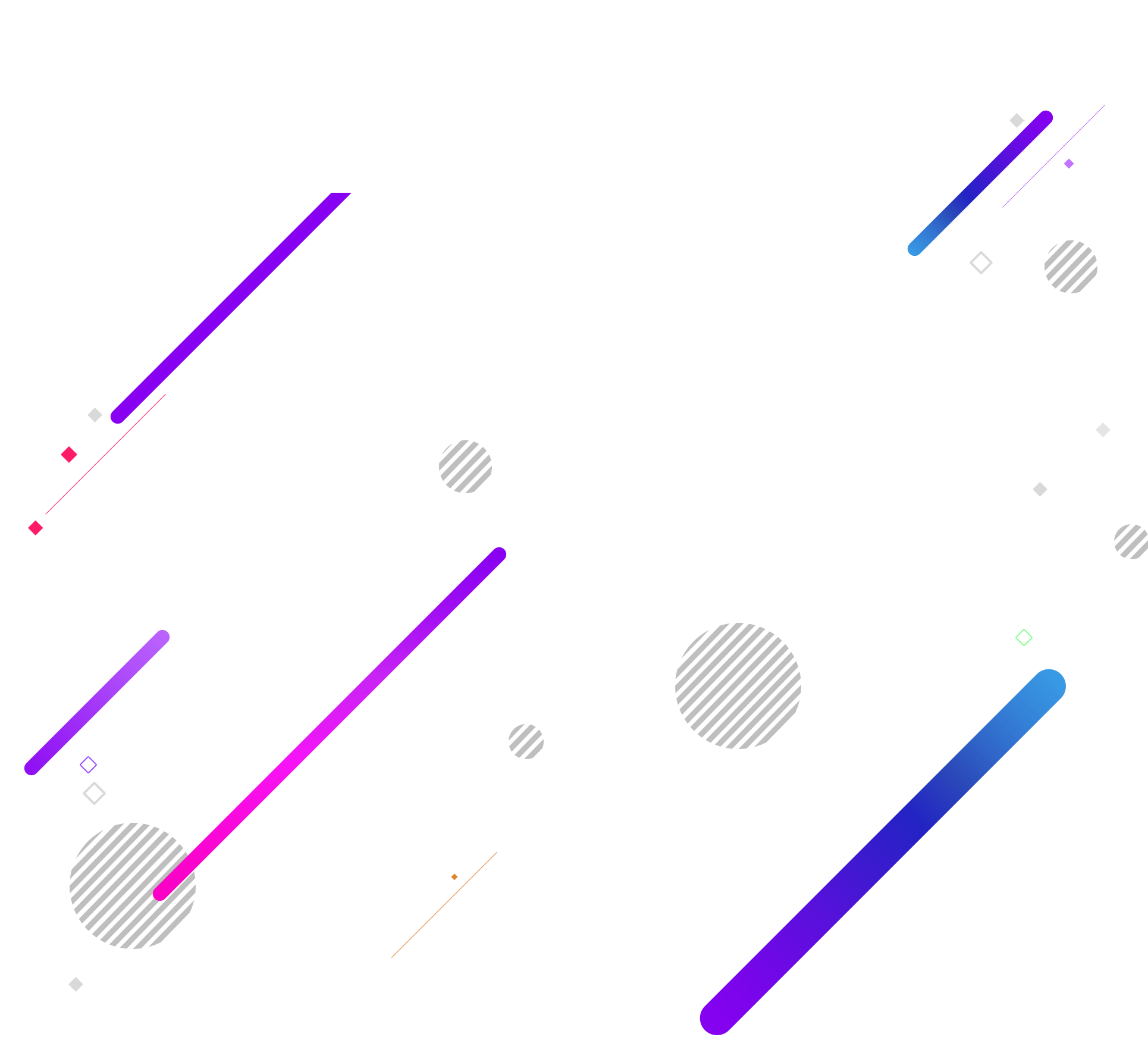 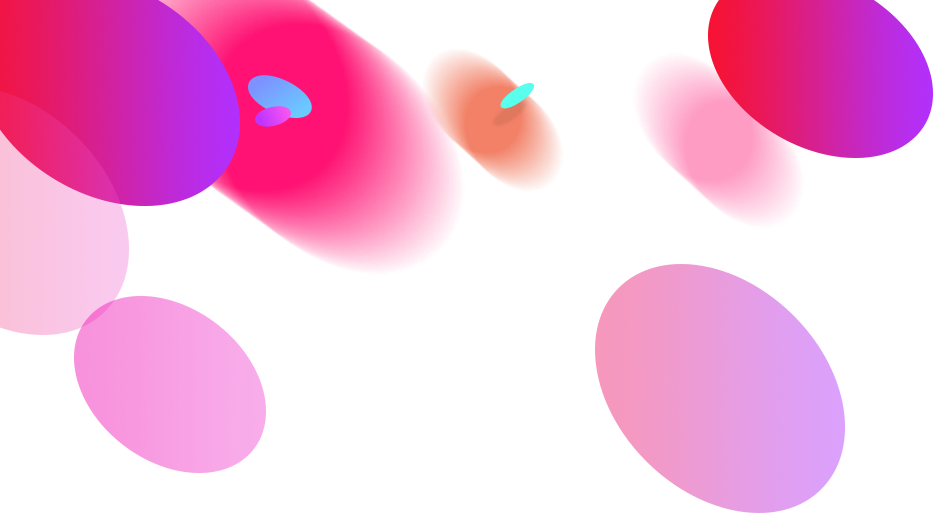 传播一种信息
提升一种信心
增加一种信任
延续一种信念
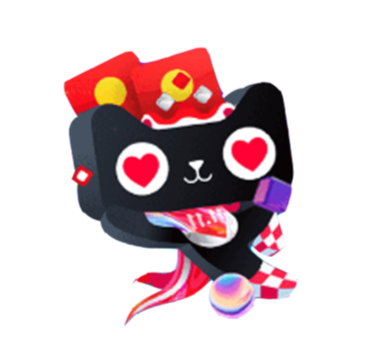 活动目的
Activity Purpose
此次添加详细介绍
言短意赅即可
此次添加详细介绍
言短意赅即可
此次添加详细介绍
言短意赅即可
此次添加详细介绍
言短意赅即可
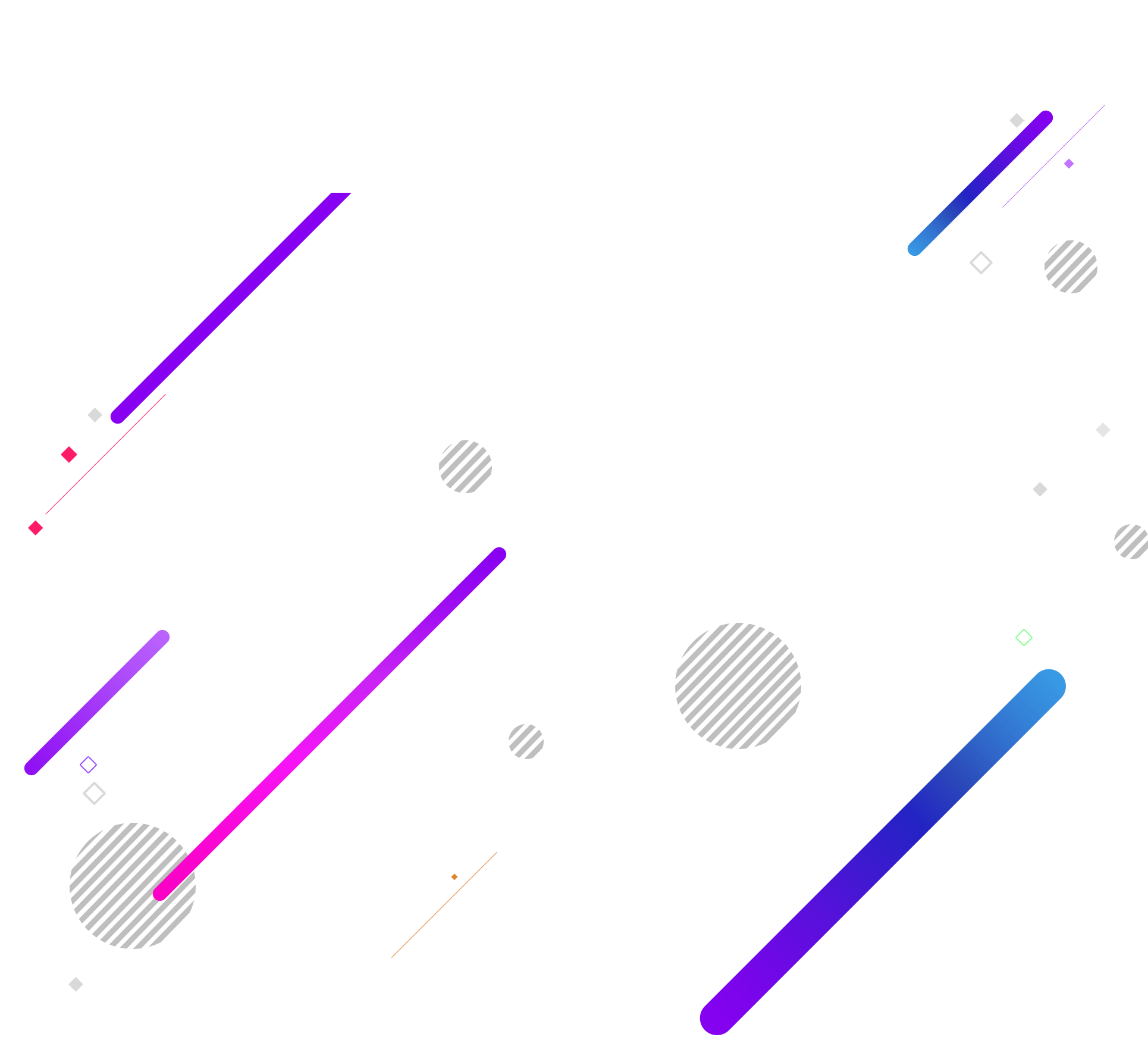 活动时间
活动地点
参与人员
主办单位
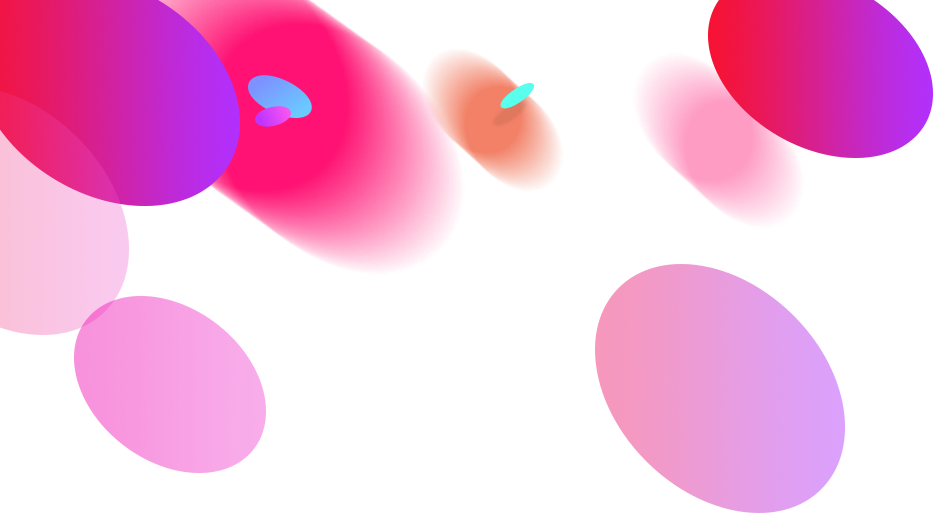 11月11日，
PM 16：00-21：00
苏州
万豪酒店宴会厅
总人数
约100~120人
中国
文化传媒有限公司
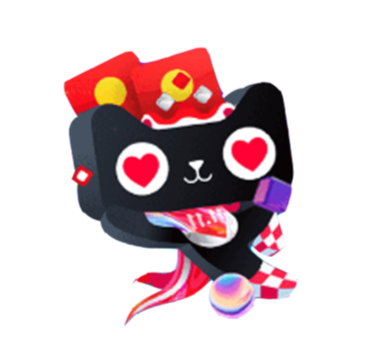 活动简介
Activity Profile
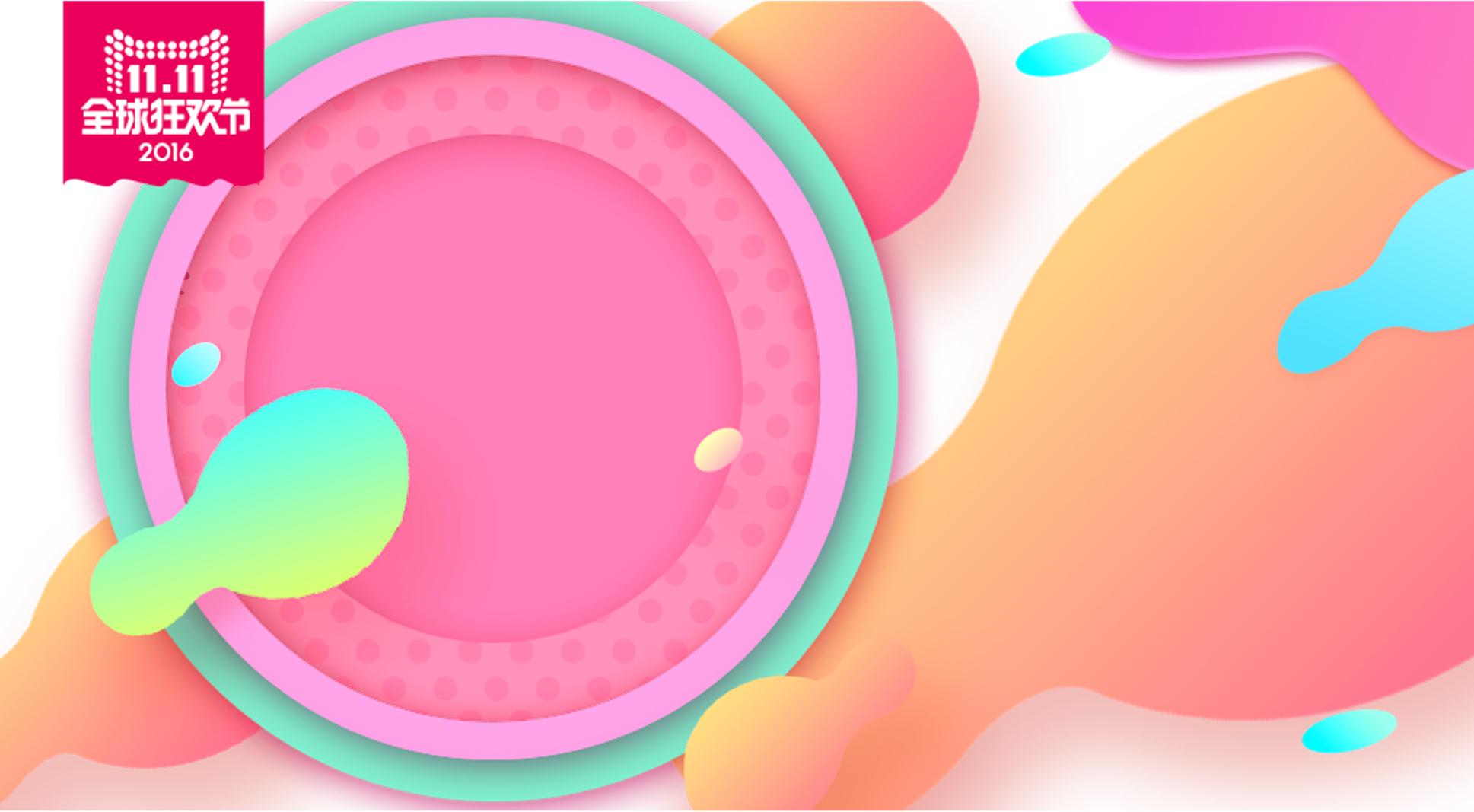 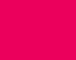 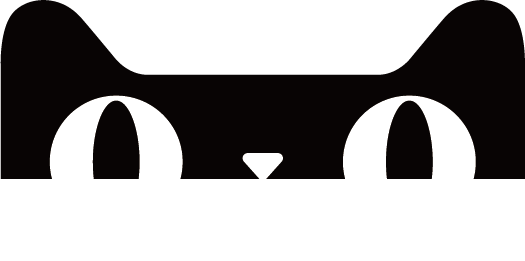 活动前期准备
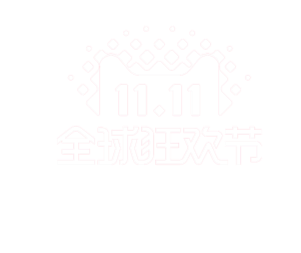 1
店铺活动
2
活动内容
团队配合
3
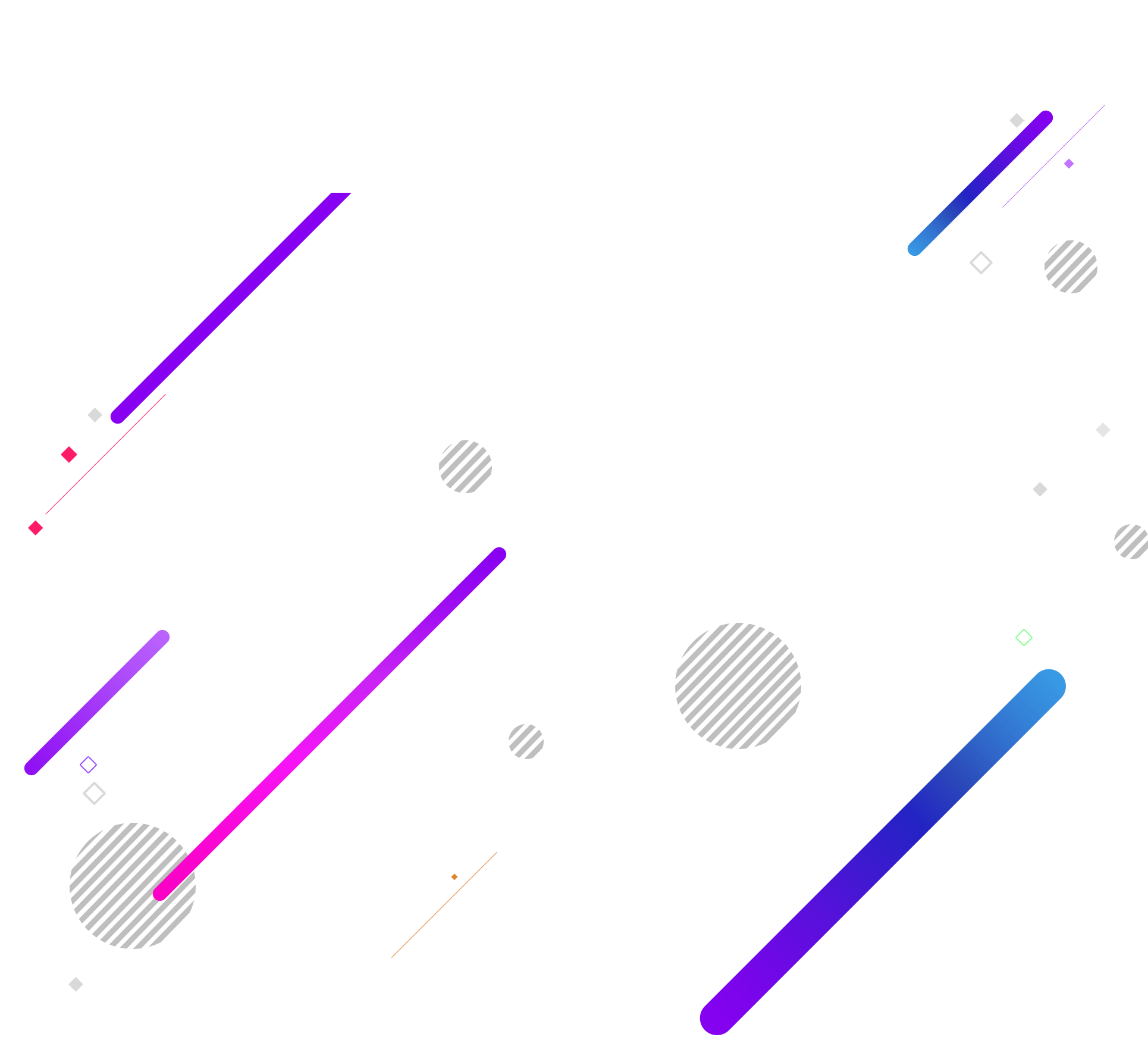 好评送券
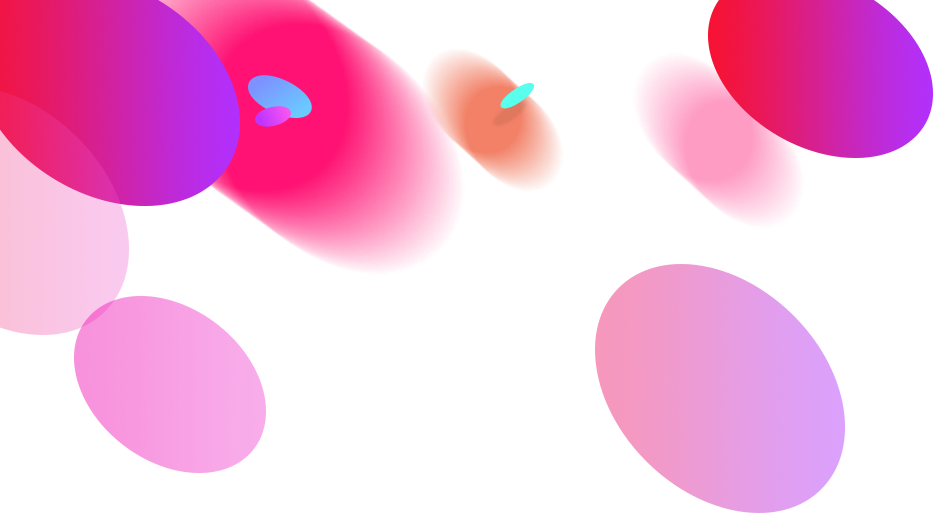 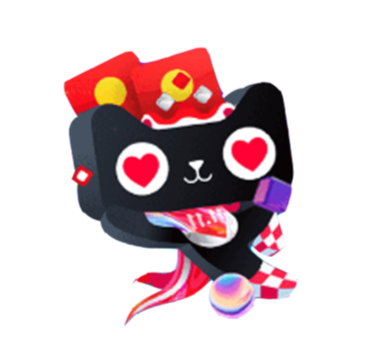 店铺活动
Activity Theme
关注有礼
“双十一”即指每年的11月11日，由于日期特殊，因此又被称为光棍节。淘宝商城利用这一天来进行一些大规模的打折促销活动，以提高销售额度。
双十一活动前夕，商家可以参加淘金币、聚划算、等活动以增加其的品牌曝光率，提高品牌知名度，从而在双十一活动中的销售做铺垫。
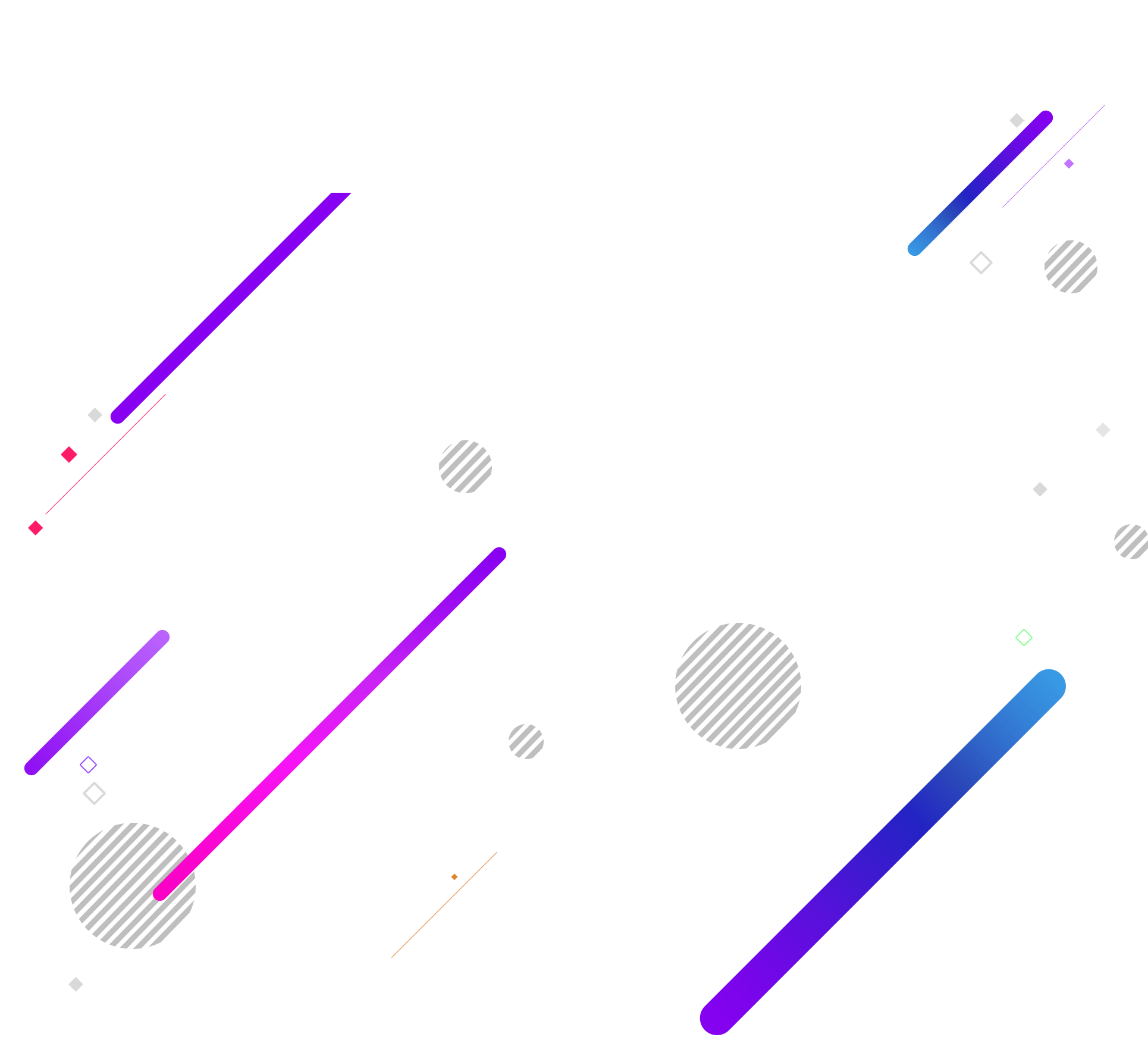 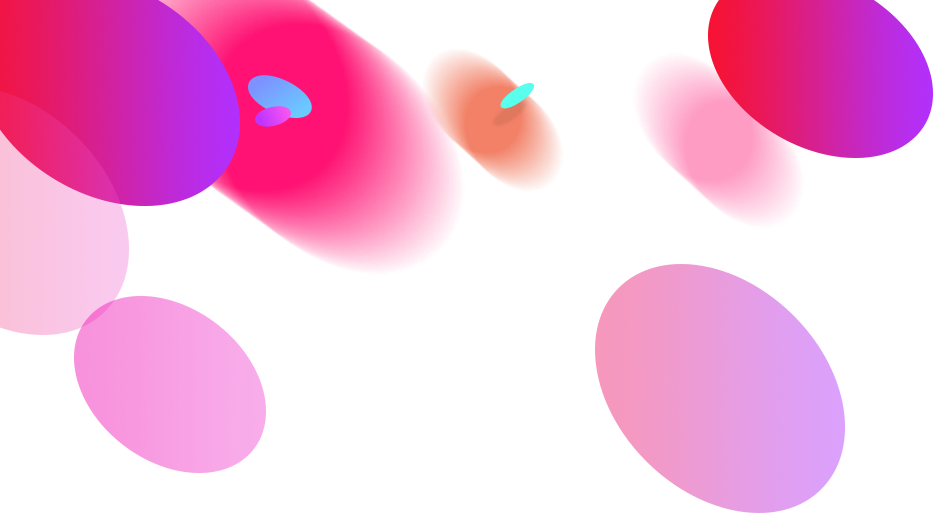 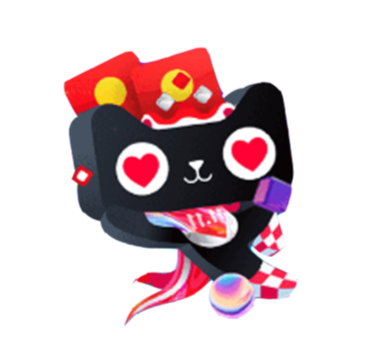 活动内容
Activity Activities
活动内容1：直通车引流
活动内容2：店铺活动通告
活动内容3：宝贝描述通告
活动内容4：淘客联盟
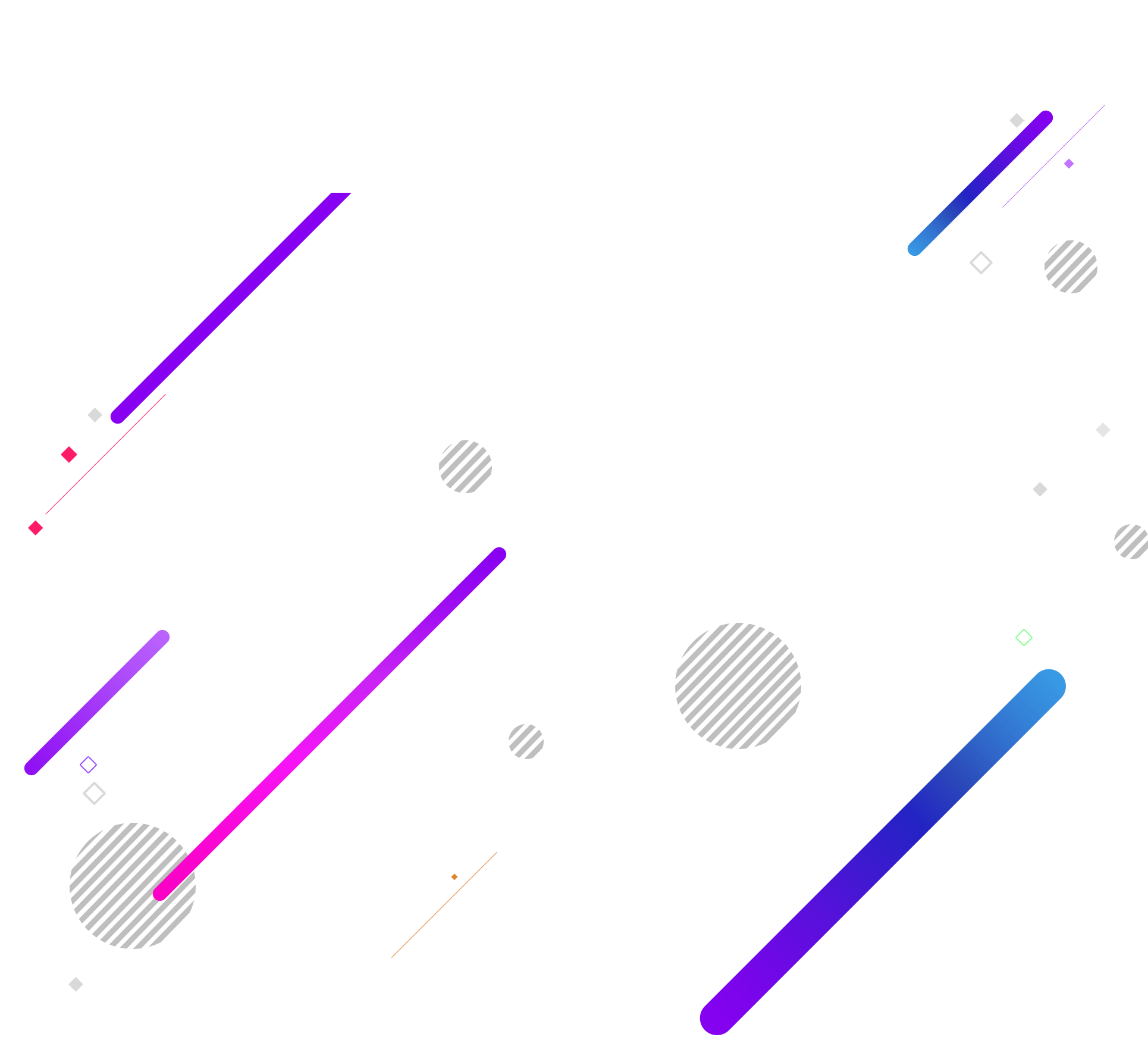 活动内容1：直通车引流做好退款办理时间、订单信息 修改、发货快递和时间等声明放置在首页及商品详情页，设计以“双十一”为主题的首页，以及活动广告图片。
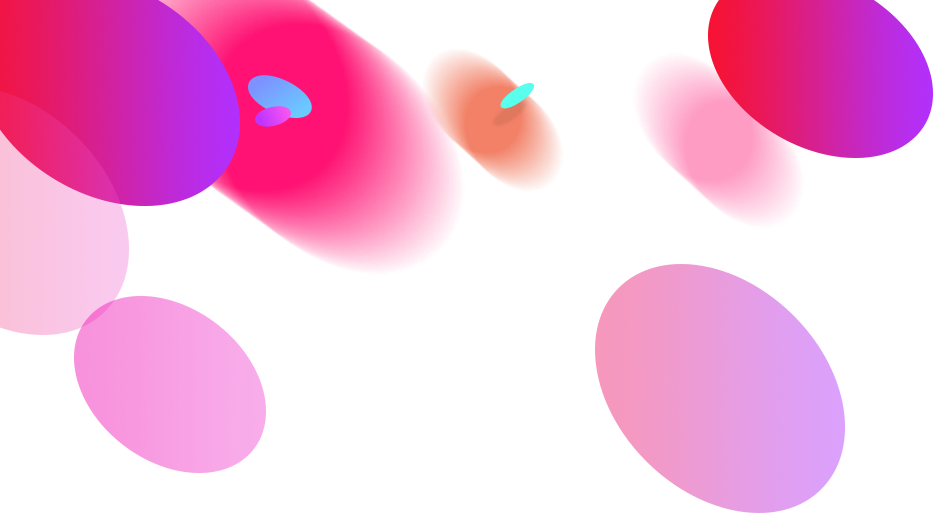 美工
客服
网络
售前X名+售后X名+客审X名（负责订单审核和打印） 确保电脑配置；做好活动内容细节解释的快捷回复语。修改部分商品价格。
检查促销软件设置。快捷短语和自动 回复（提前准备、包含促销、尽量少用）
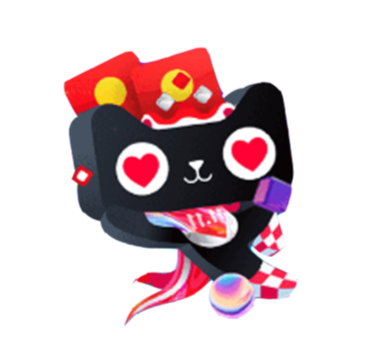 团队配合
Teamwork
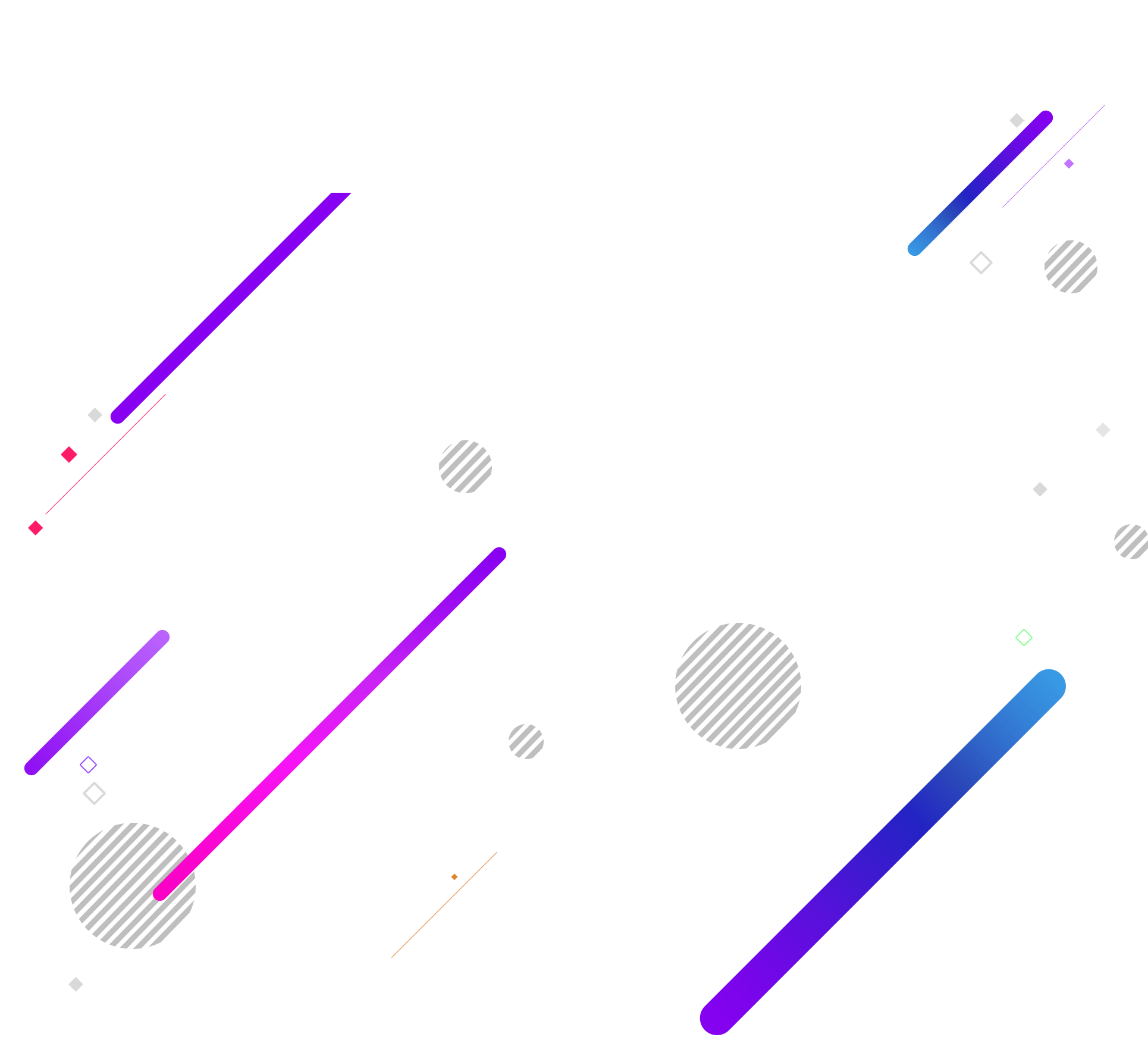 发货员备货以及快递公司提前联系准备！确保库存准确，避免缺货。 准备好打印机及相关材料和打包用的材料。 准备适当比例的货品提前包装并分开堆放在活动中，保证客服端、制单员、仓库的沟通畅通，以保证售中过程中修改订单信息等情况的顺利解决。
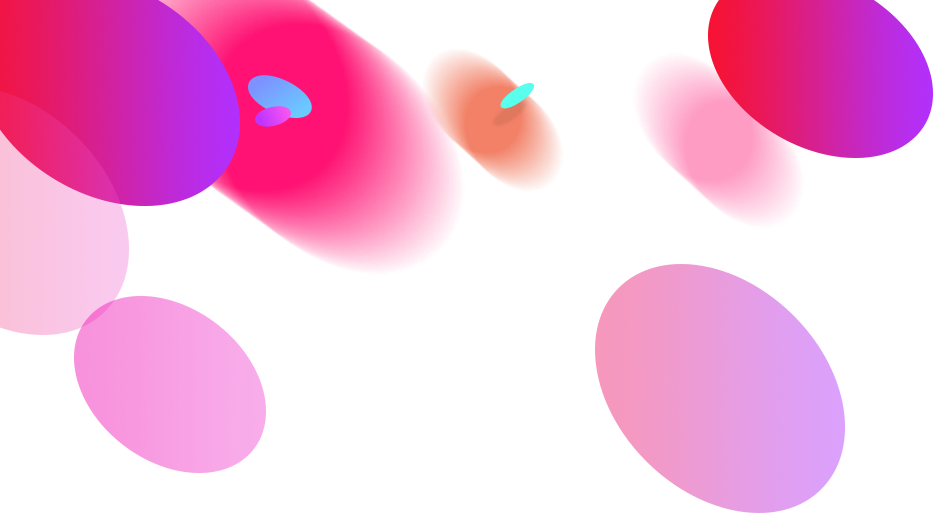 仓库
客服
网络
提炼活动广告宣传语。
删除搭配减价以及删除第三方打折软件设置的折扣，互联网上关于泰丰家纺的网页做好回帖和店铺双十一活动宣传。
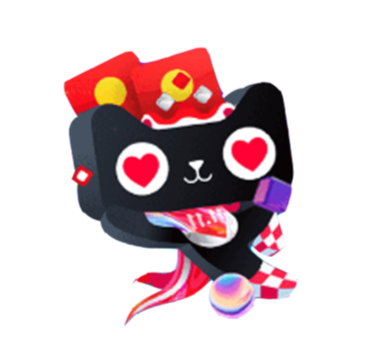 团队配合
Teamwork
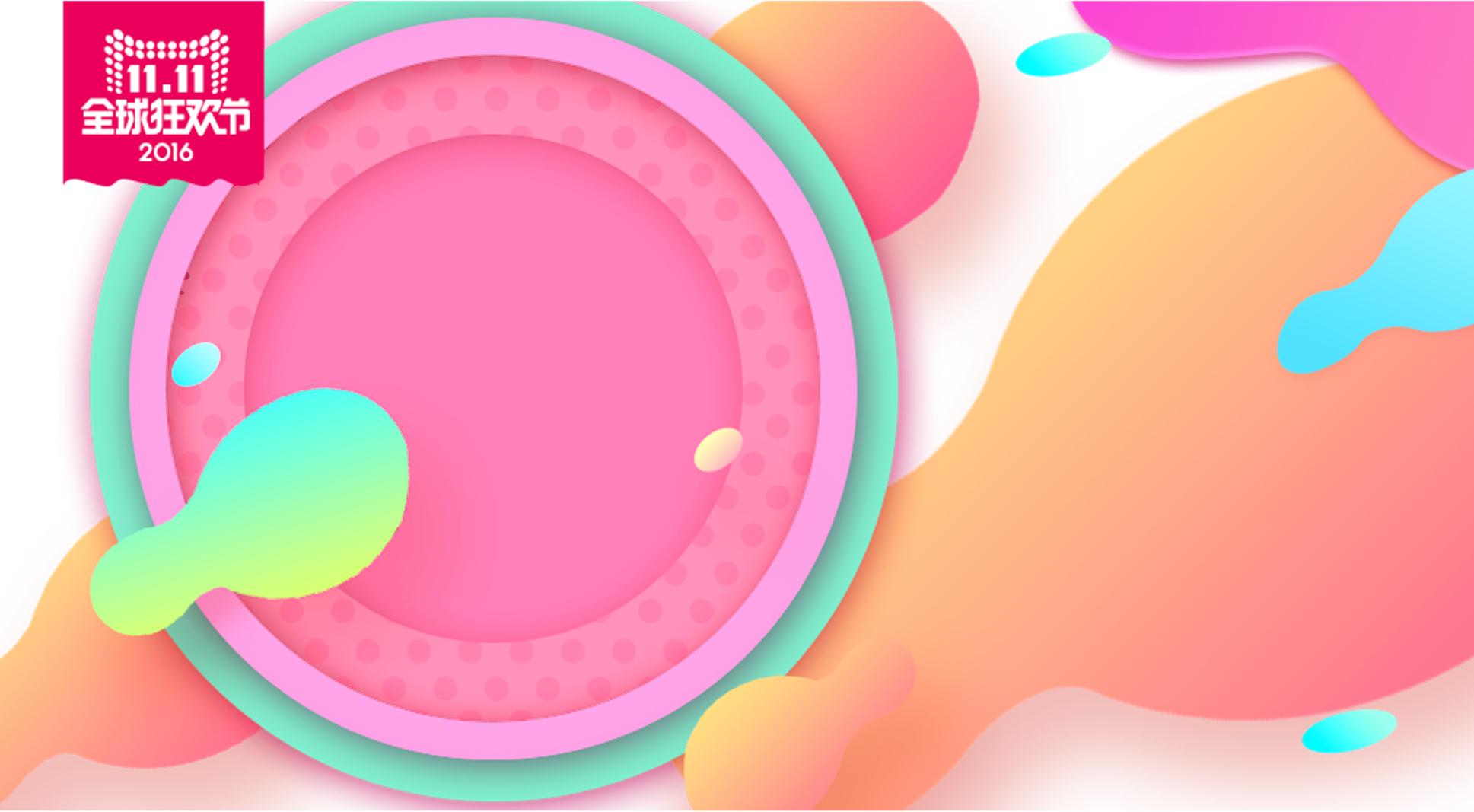 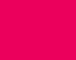 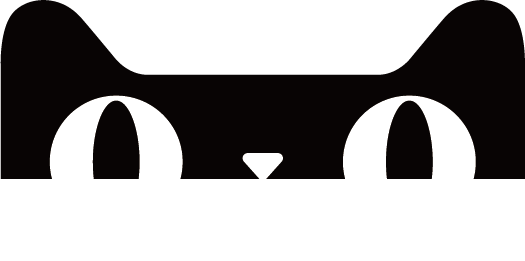 活动执行方案
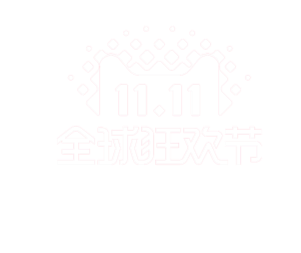 1
场地规划
2
店铺活动
团队配合
3
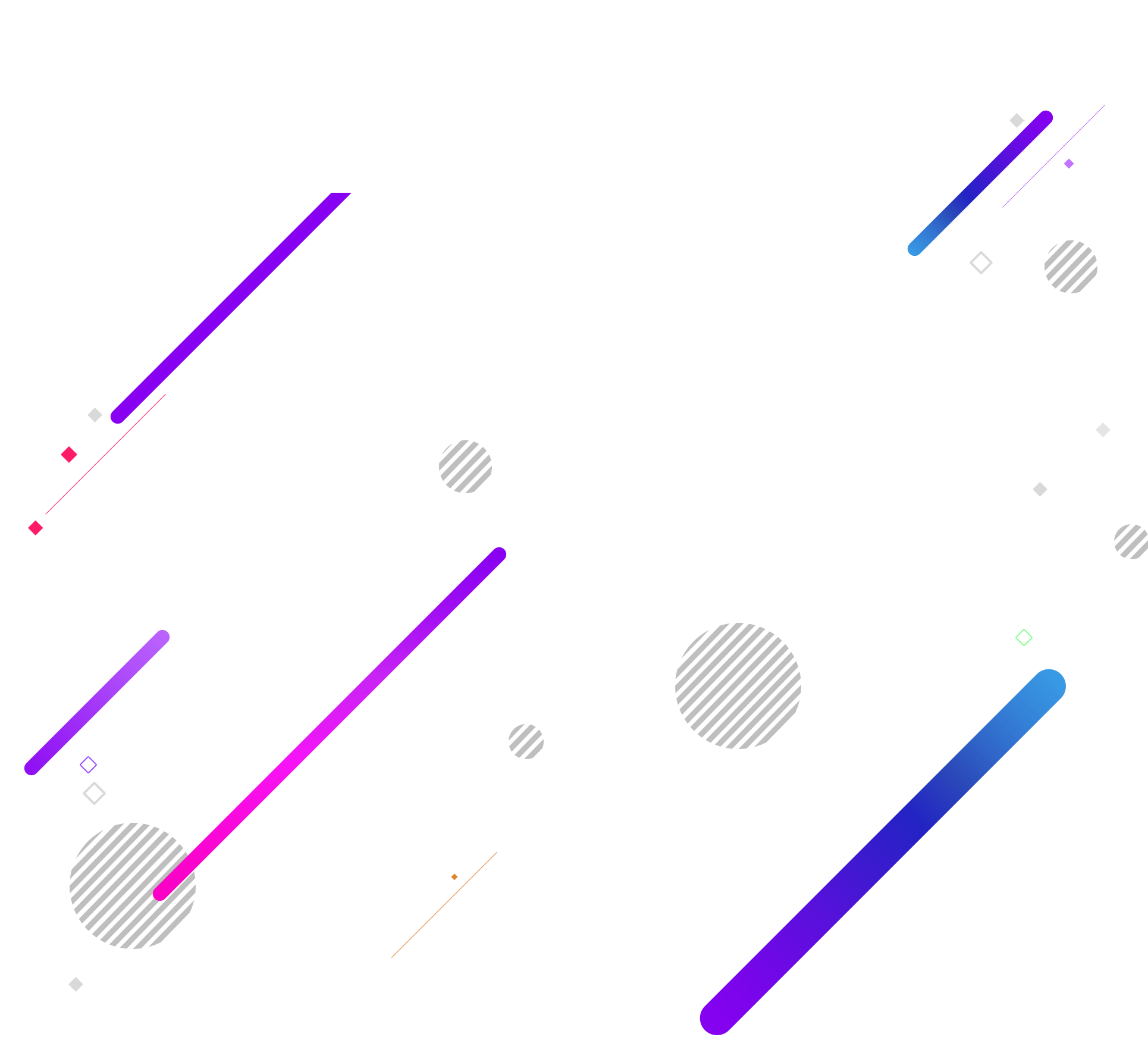 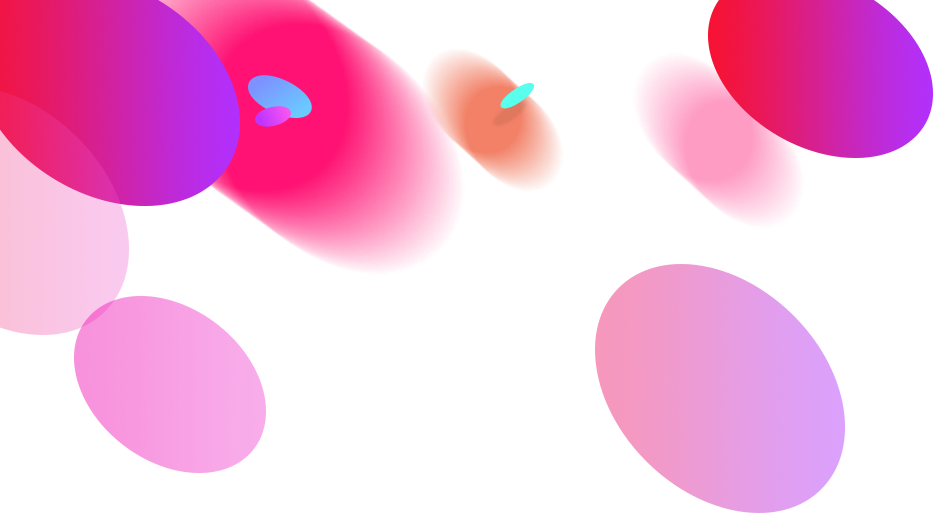 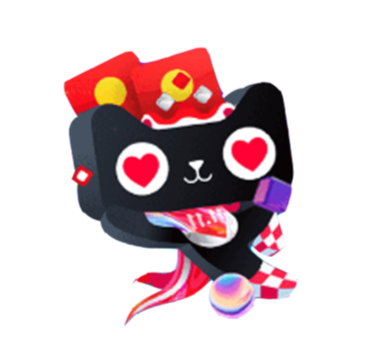 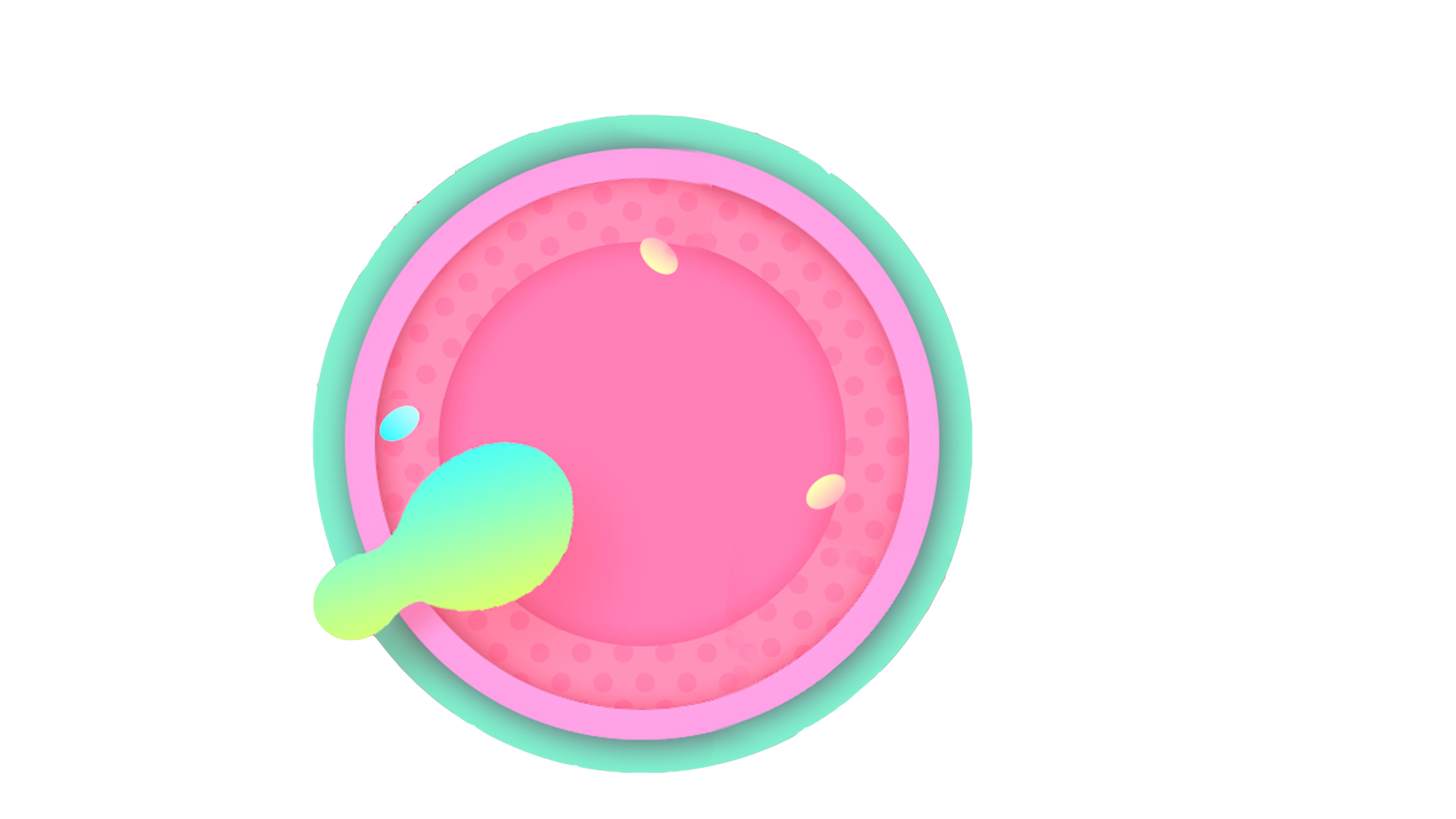 场地规划
Site Planning
场地名称
场地简介

添加相关的简要介绍即可；  添加相关的简要介绍即可；  添加相关的简要介绍即可；添加相关的简要介绍即可；
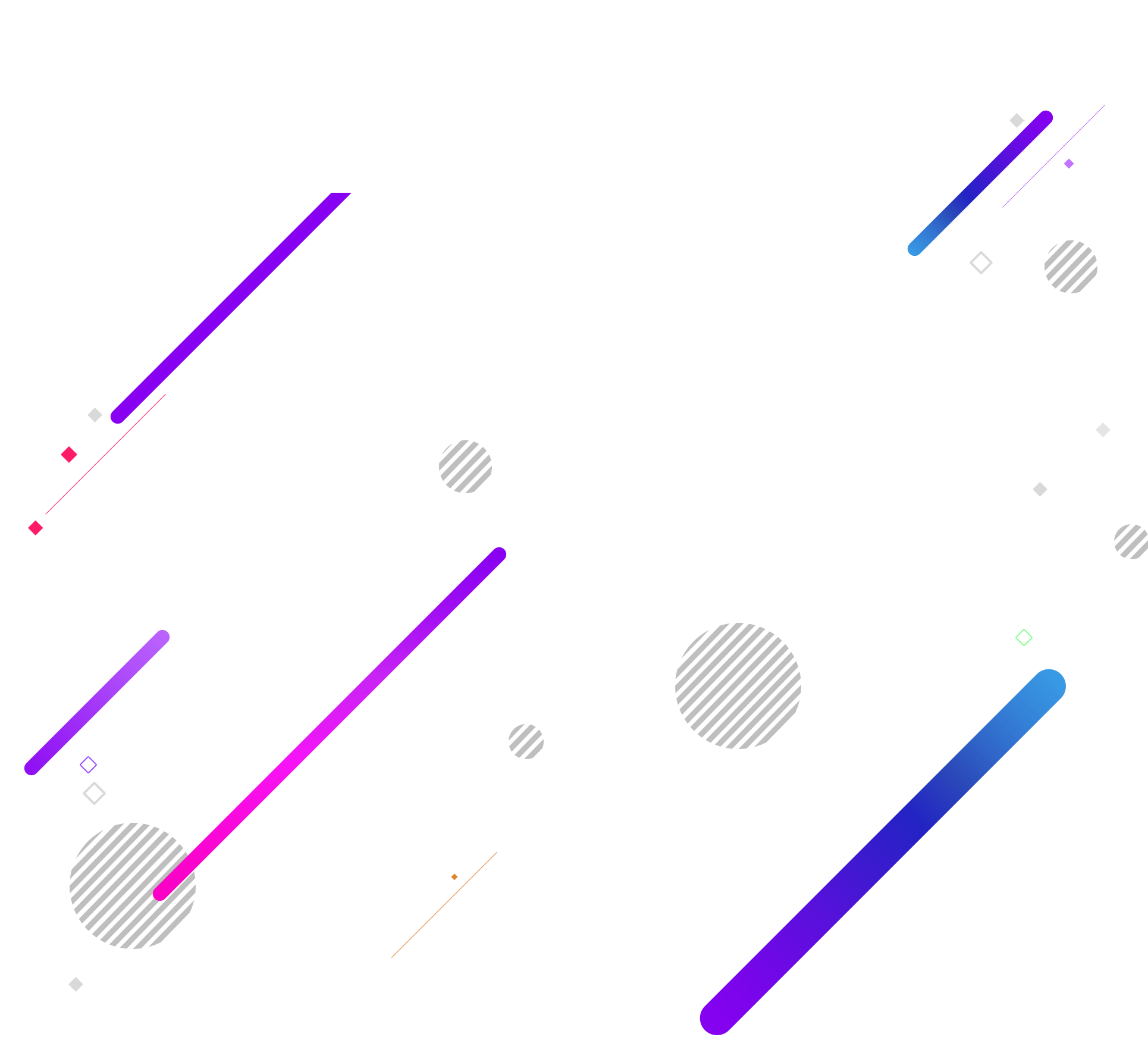 11元抢购
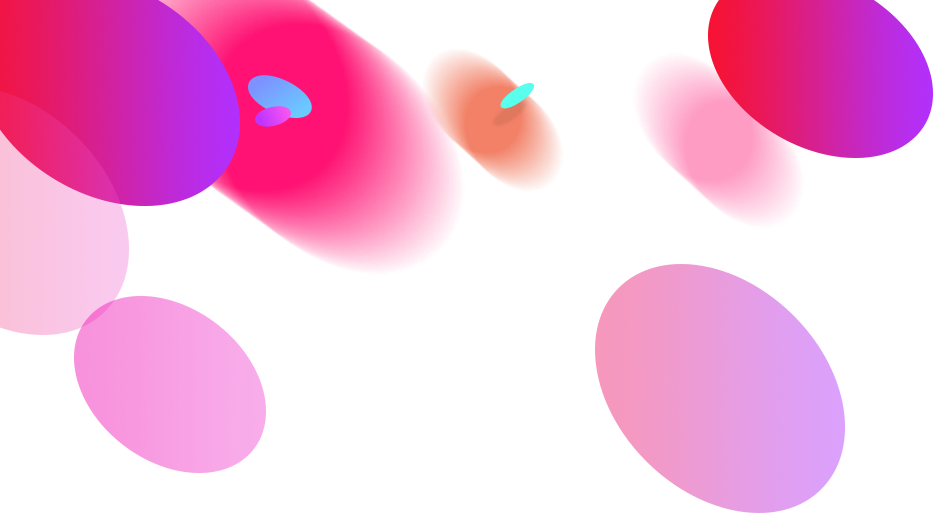 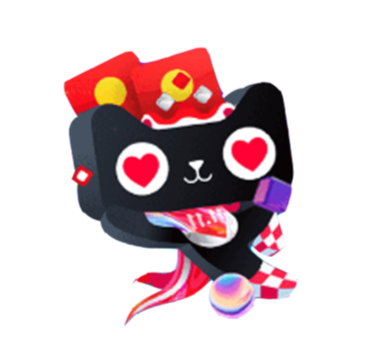 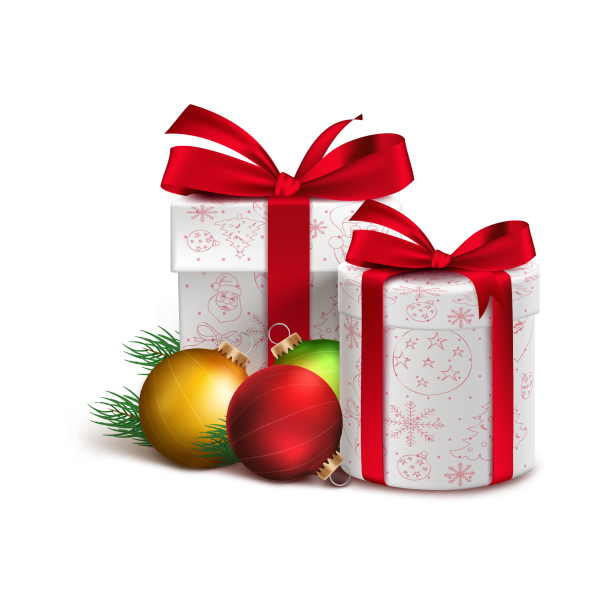 店铺活动
diaStore Events
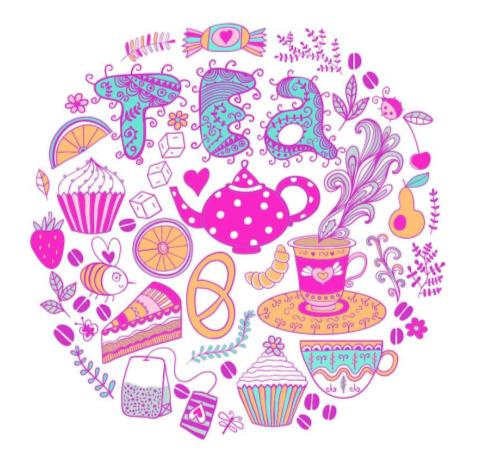 在双十一活动前夕，商家可以参加淘金币、聚划算、等活动以增加其的品牌曝光率，提高品牌知名度，从而在双十一活动中的销售做铺垫。
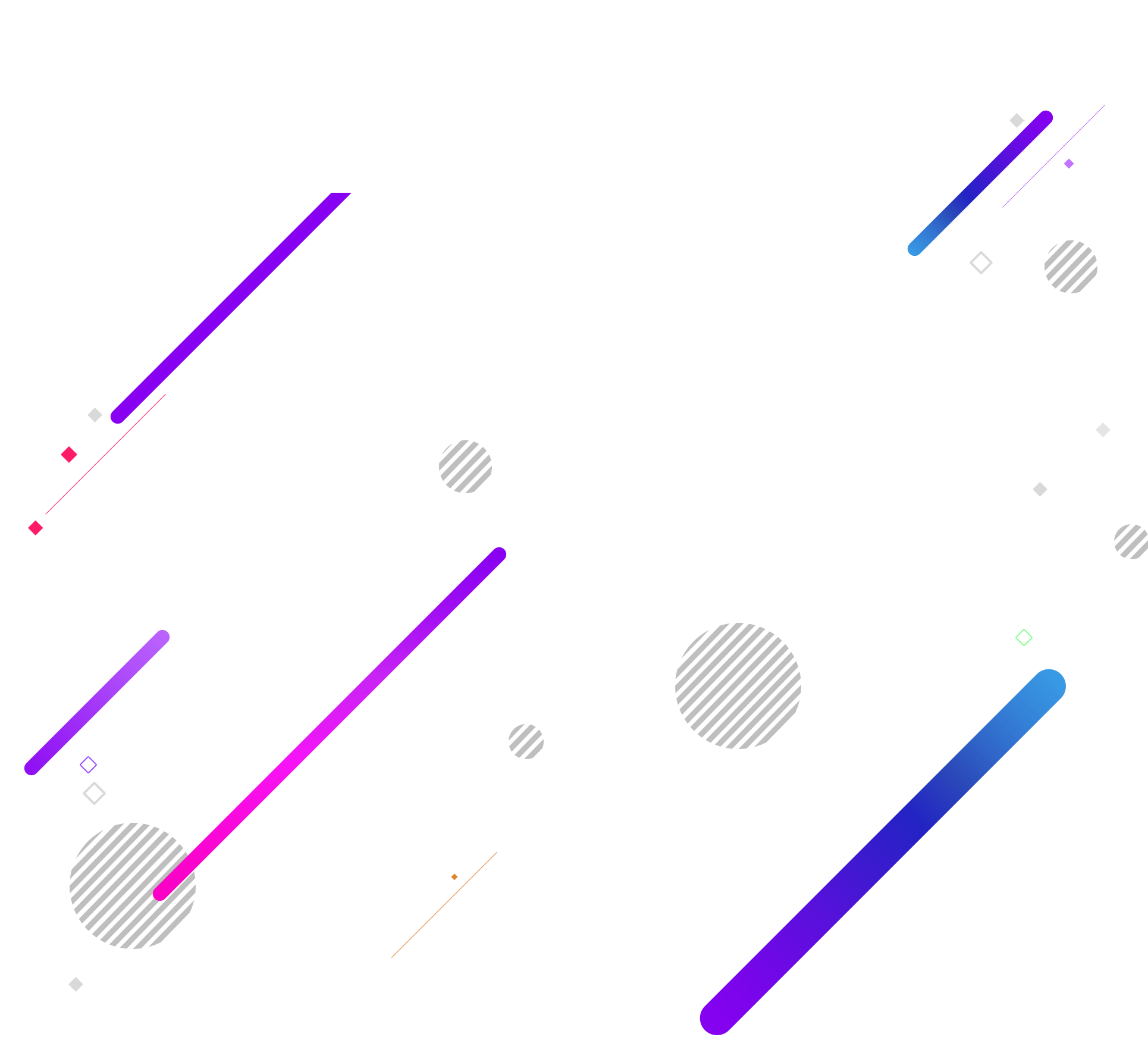 单身礼品
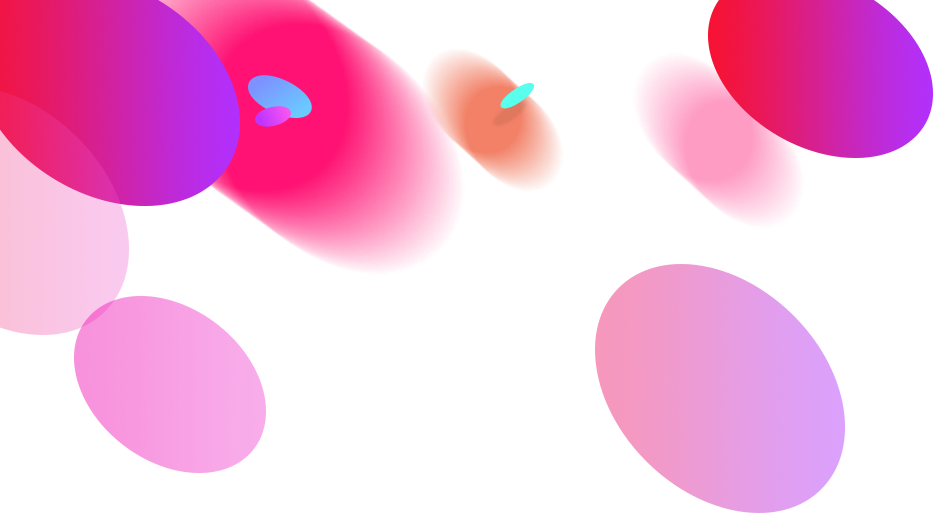 过节送礼!这样的炒作方式很符合民意，尤其在这百年一遇的神棍节呢，是不是幸运的神棍，都想送自己一样特殊的礼品来纪念或者祭奠一下这个很特别的时刻。自己送自己礼物，当然也要有好友送自己礼物的刺激喽，光棍节本来就是个寂寞的节日，好友借此机会送礼，是不是会让人感受到一点点温暖呢?
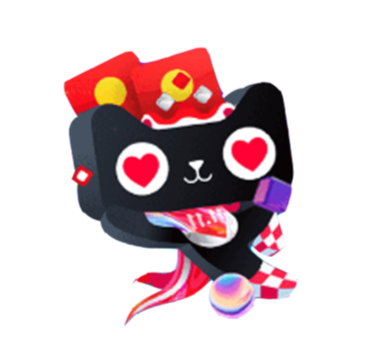 店铺活动
diaStore Events
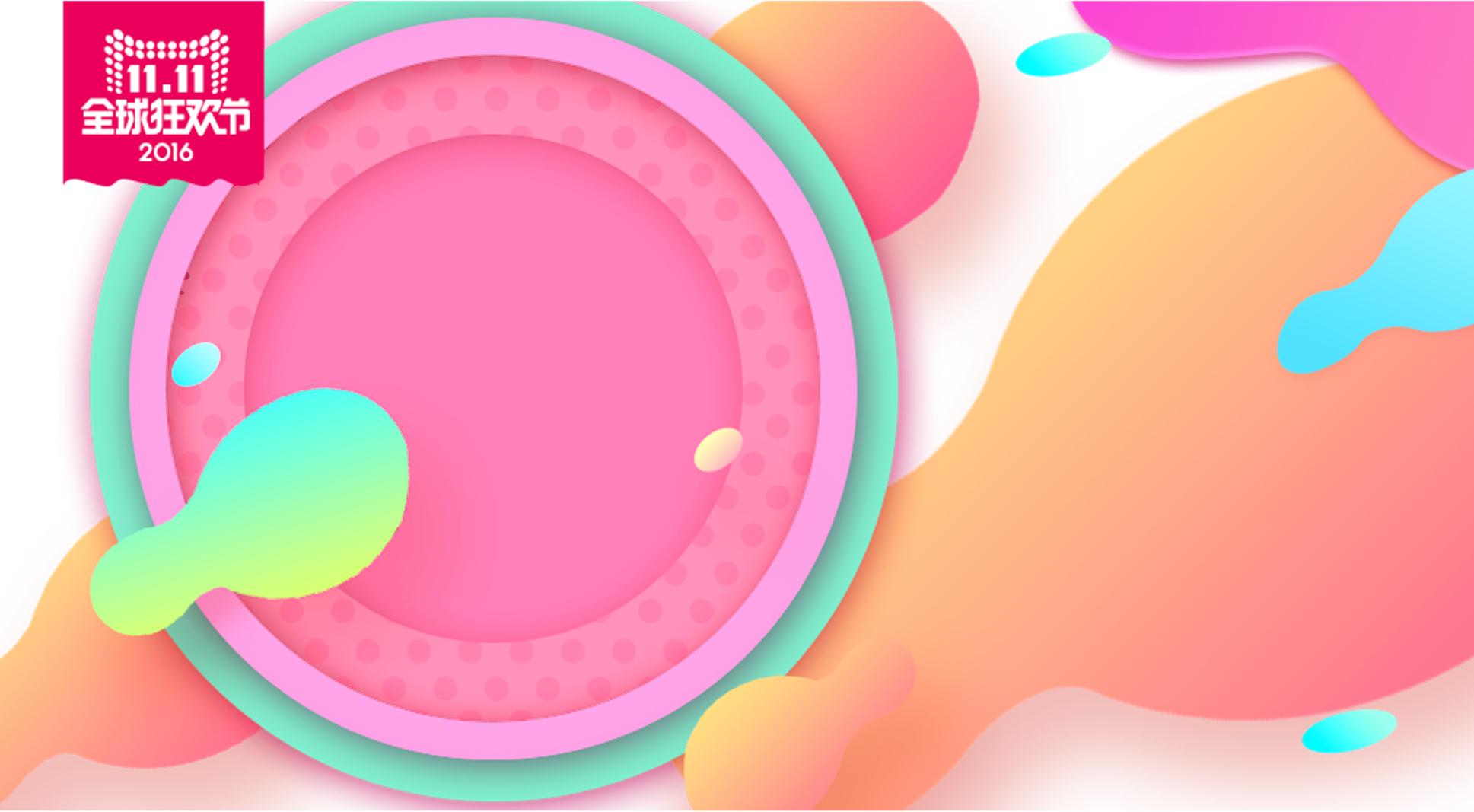 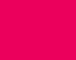 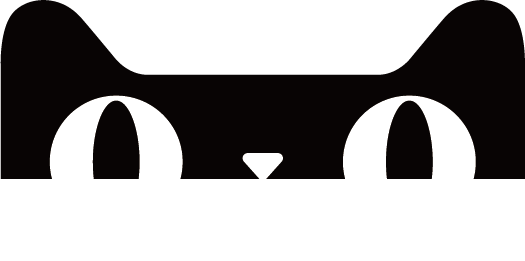 活动执行保障
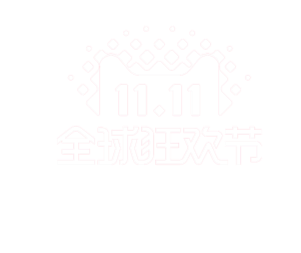 1
文档制作
2
赞助方案
广告宣传
3
4
资金分配
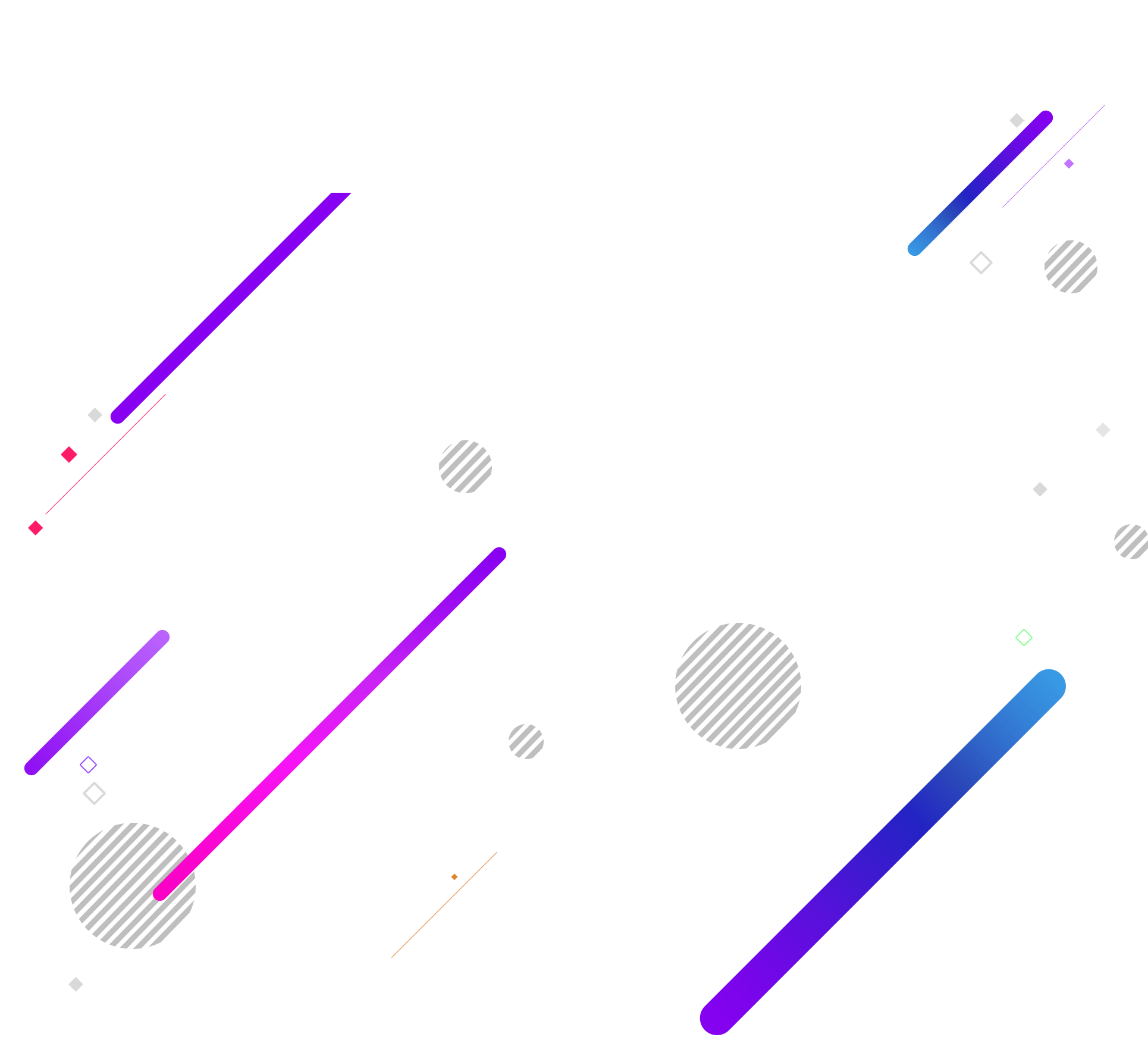 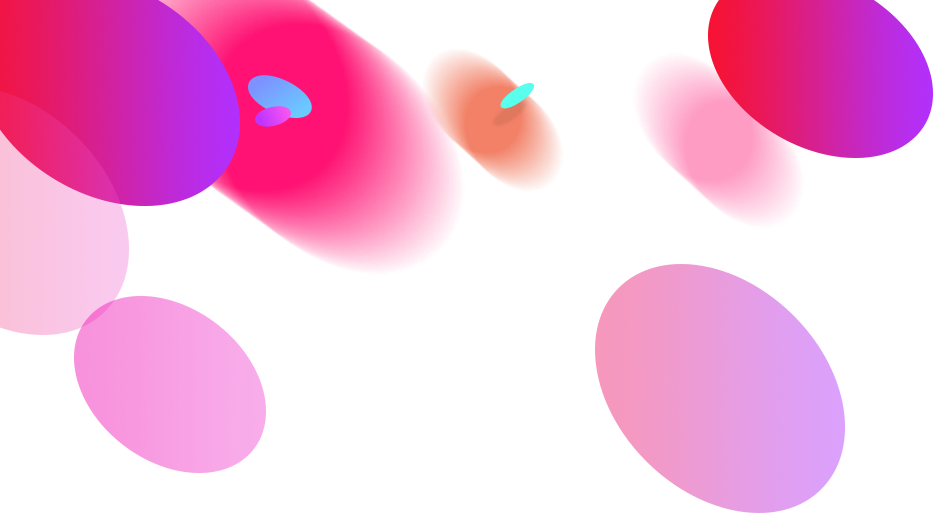 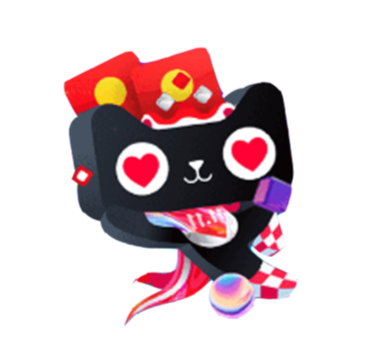 文档制作
Document Product
《彩排指南书》
《项目合同书》
《费用预算表》
《活动流程》
《彩排指导书》
《演出脚本》
《现场平面设置图》
《项目进程表》
《物料筹备分工表》
《彩排指导书》
《外协人员须知》
《现场AV控制台本》
《主持人串讲词》
《现场流程控制台本》
《彩排指导书》
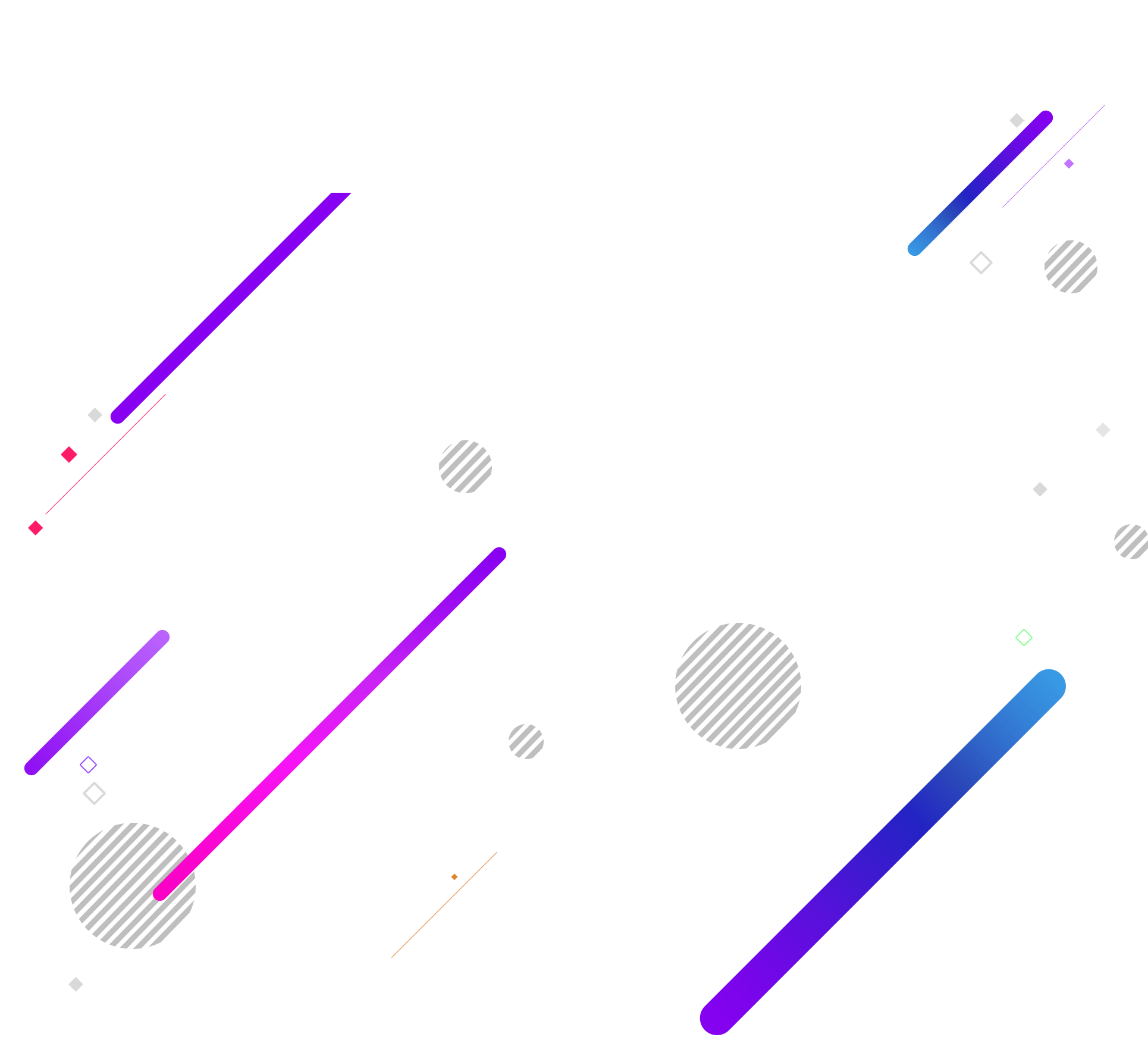 冠名赞助
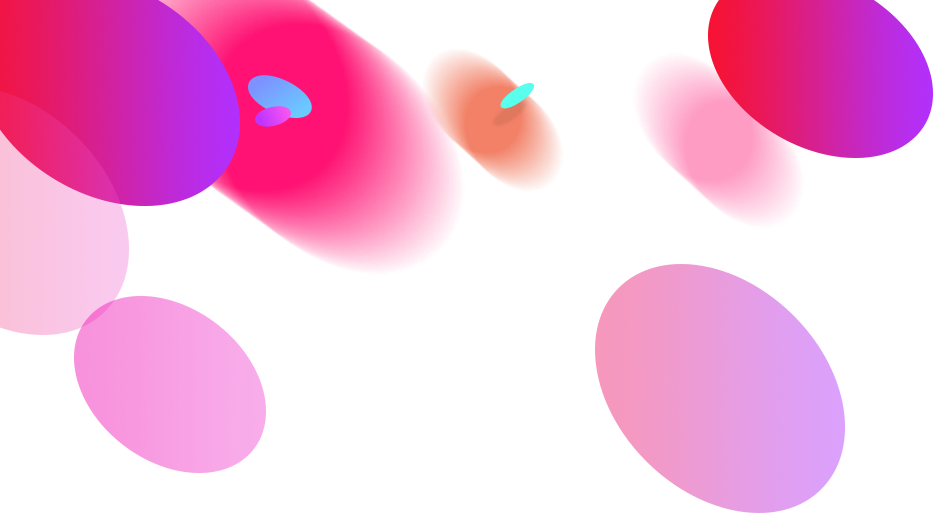 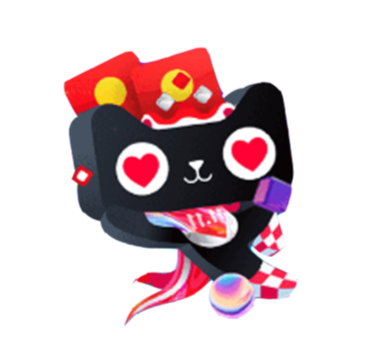 赞助方案
Sponsorship Program
友情赞助
协办赞助
添加
相关描述文字
添加
相关描述文字
添加
相关描述文字
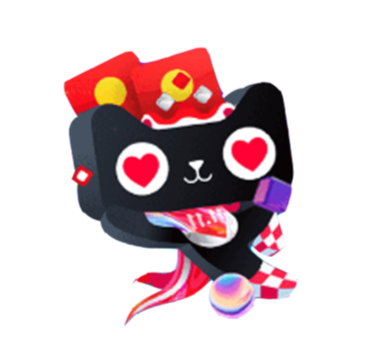 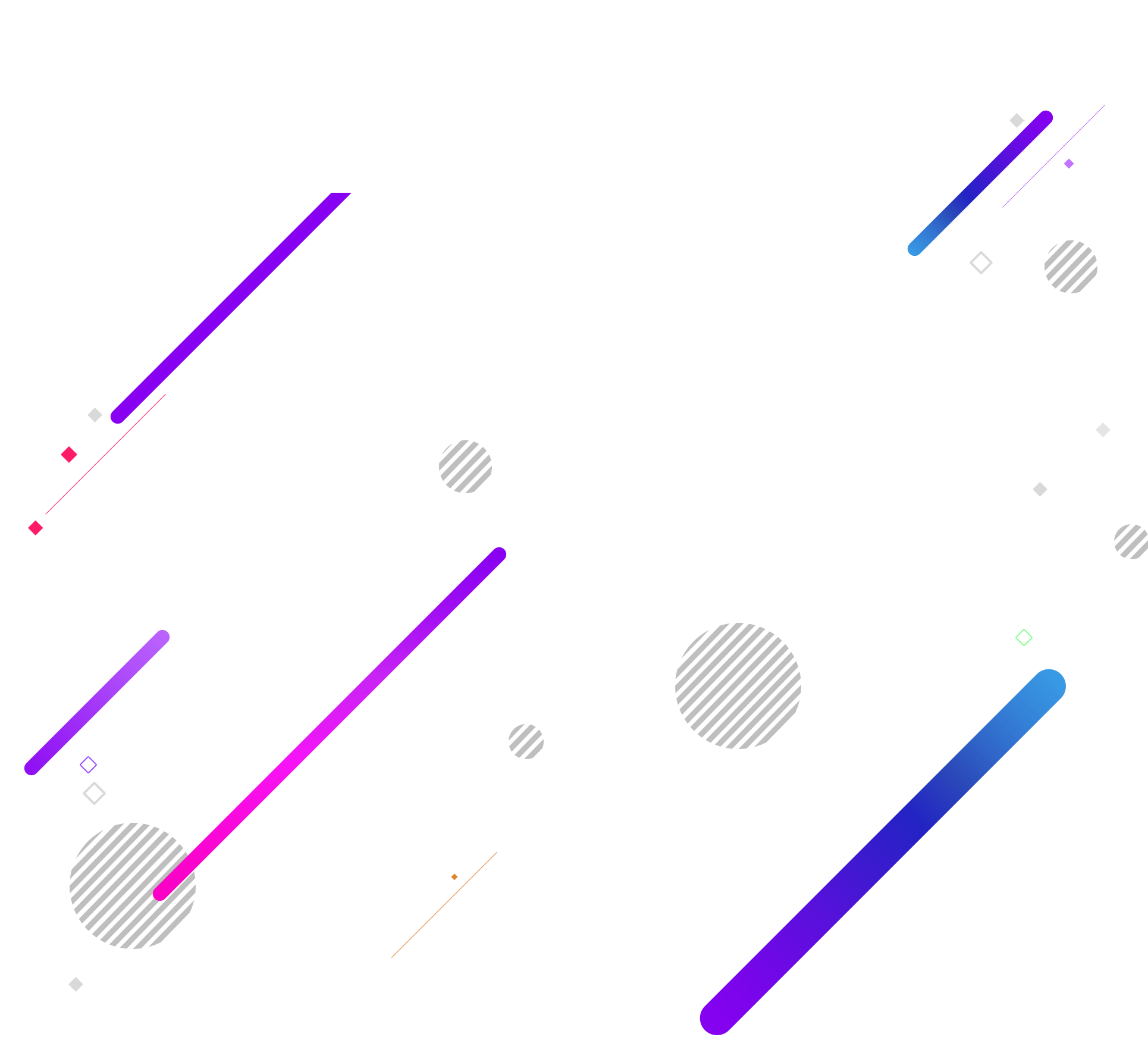 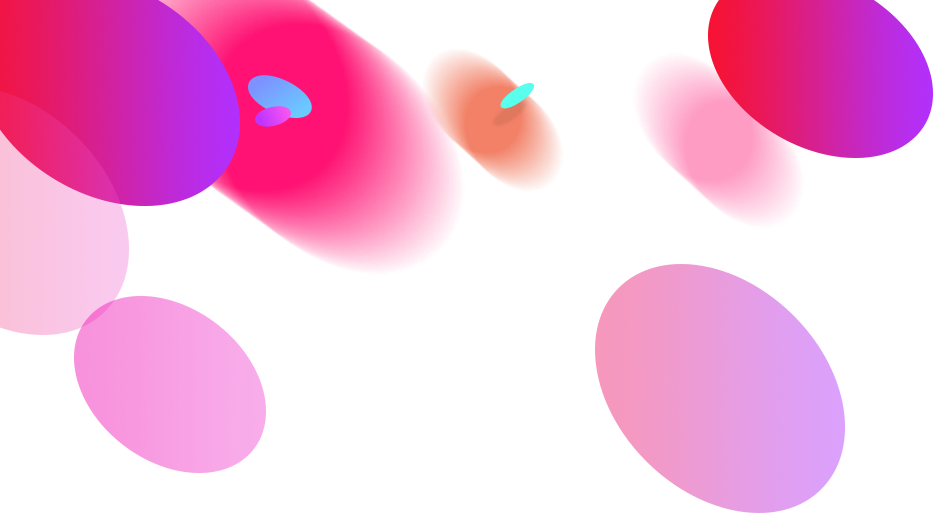 料物清单
Material List
项目
品牌/规格
数量
单位
产地
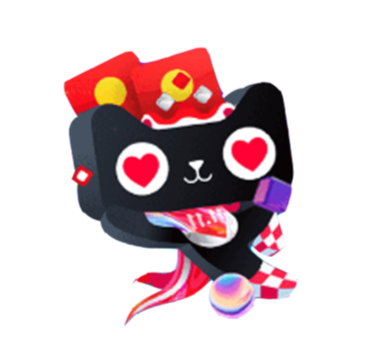 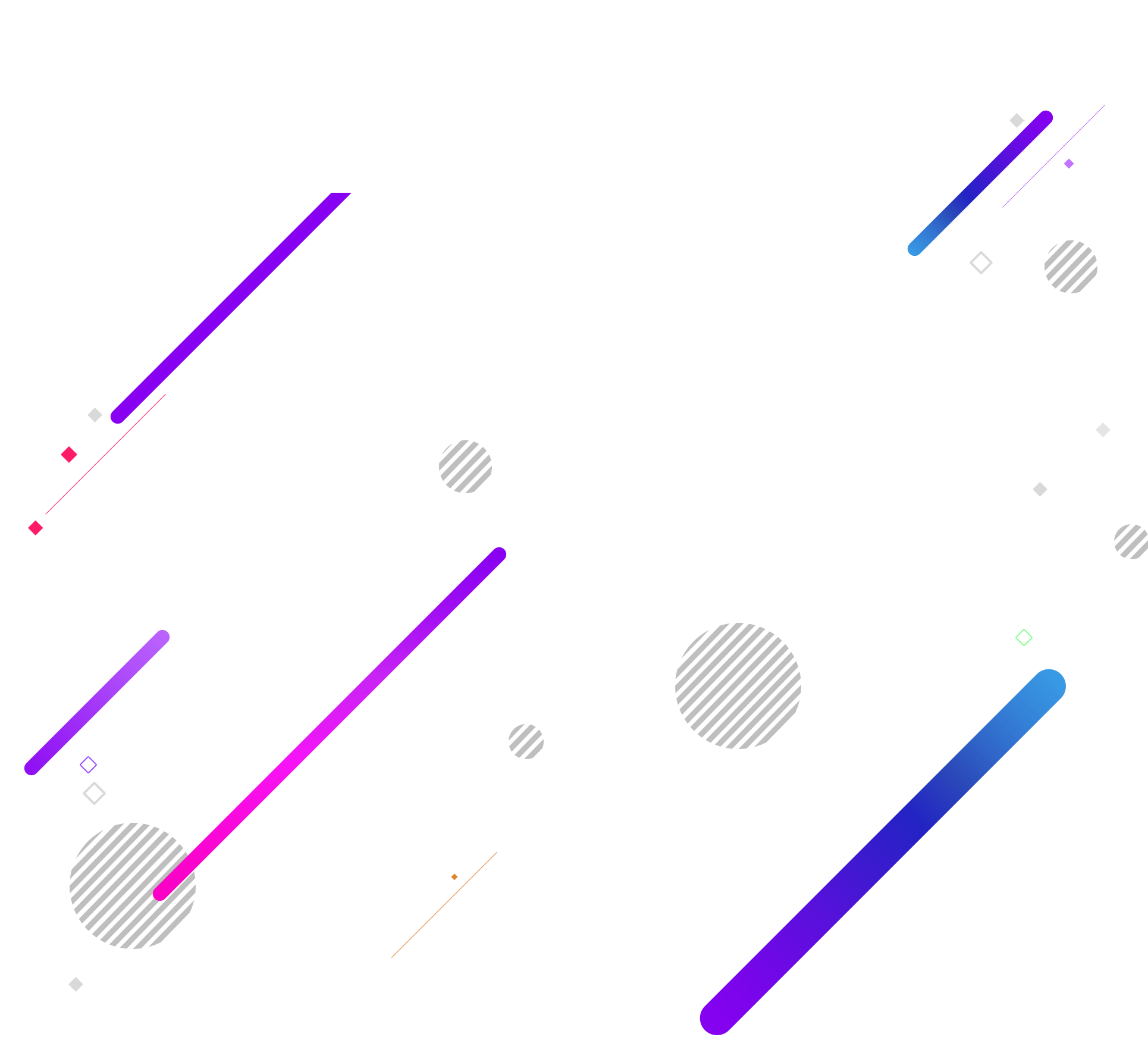 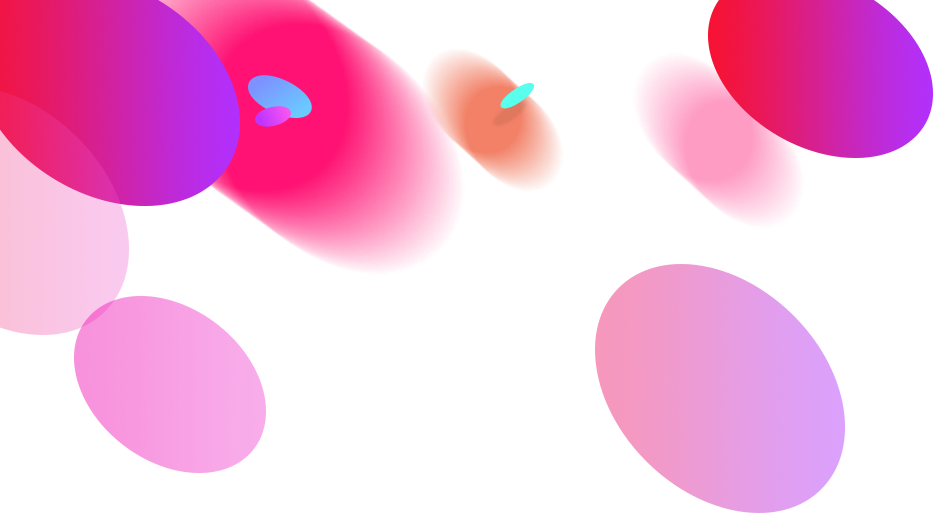 料物清单
Material List
项目
品牌/规格
数量
单位
产地
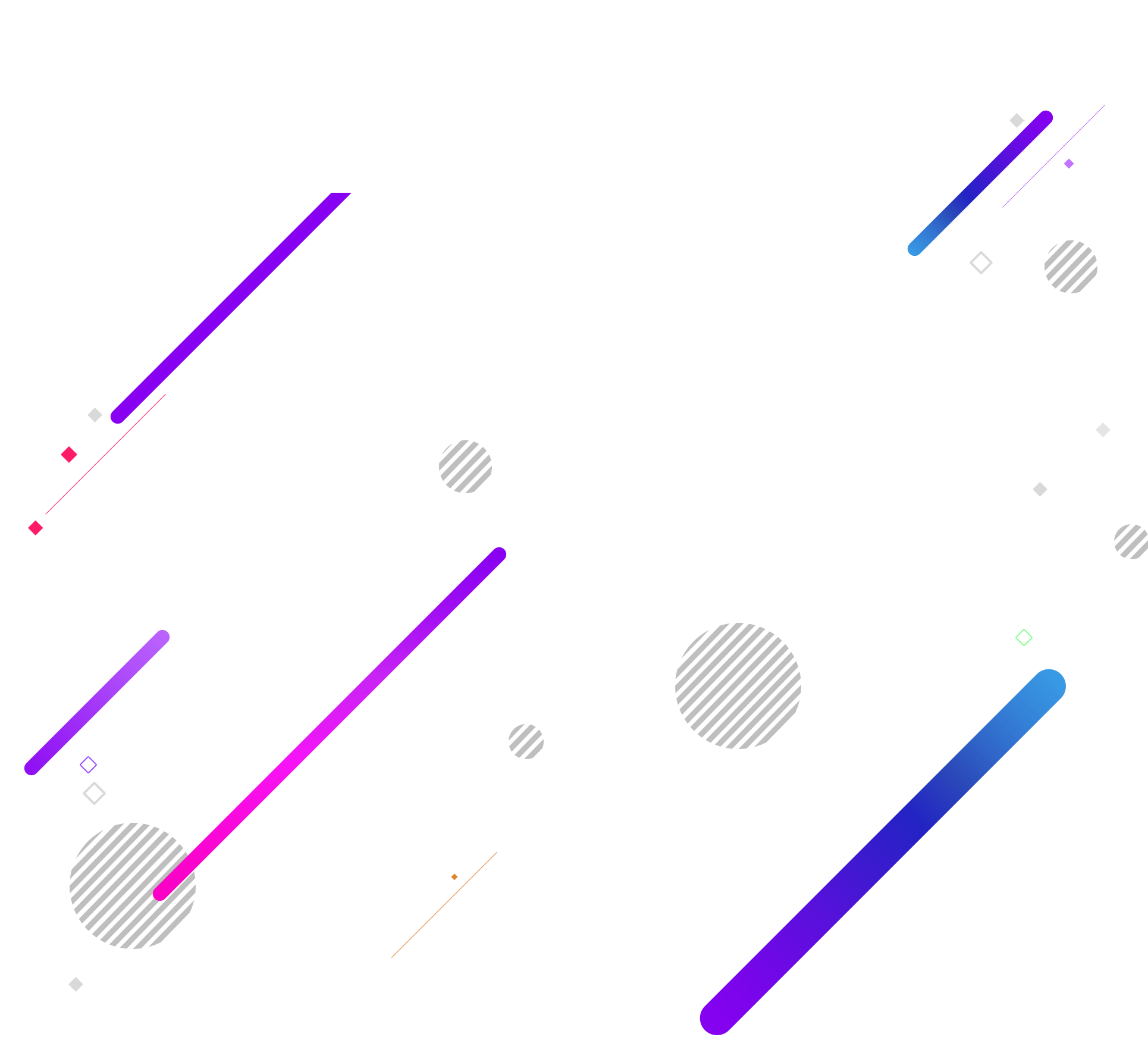 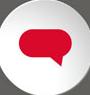 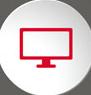 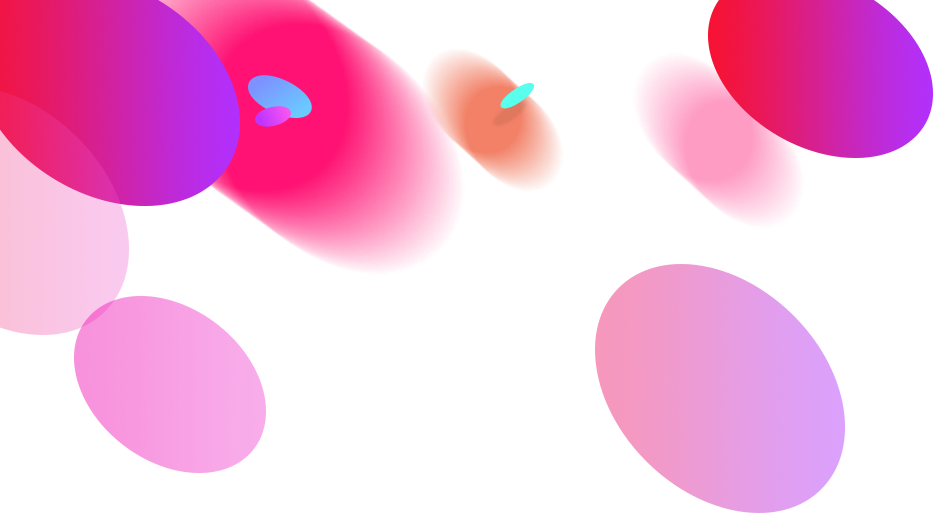 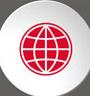 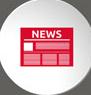 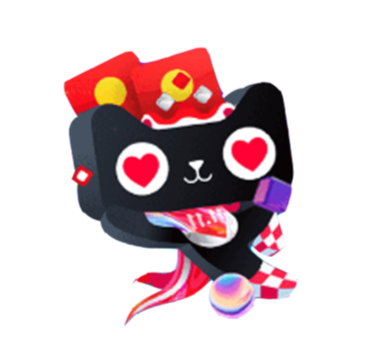 广告宣传
Advertisement
报纸宣传
微信宣传
互联网宣传
LED大屏宣传
1、添加相关的描述文字
2、添加相关的描述文字
3、添加相关的描述文字
1、添加相关的描述文字
2、添加相关的描述文字
3、添加相关的描述文字
1、添加相关的描述文字
2、添加相关的描述文字
3、添加相关的描述文字
1、添加相关的描述文字
2、添加相关的描述文字
3、添加相关的描述文字
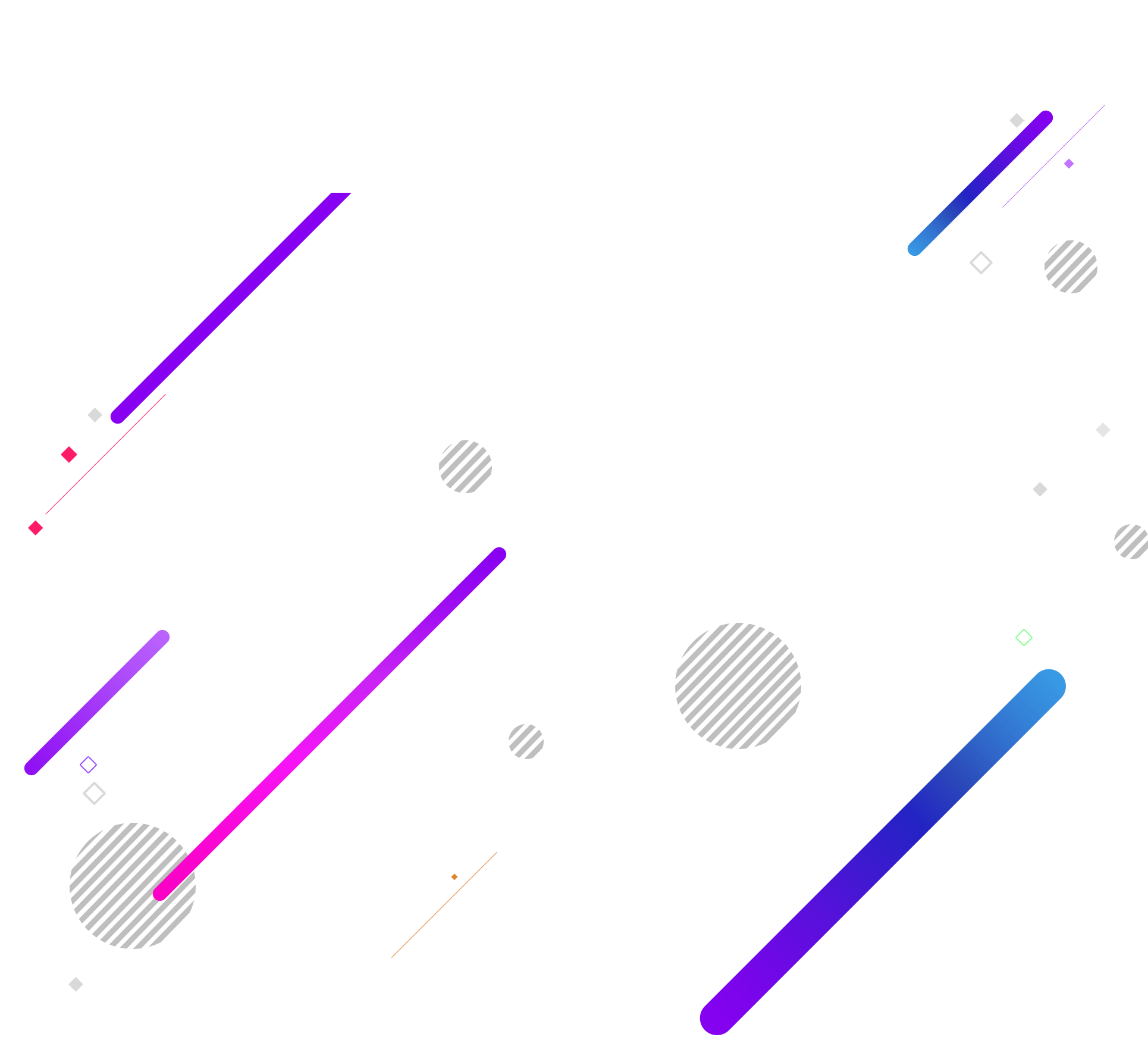 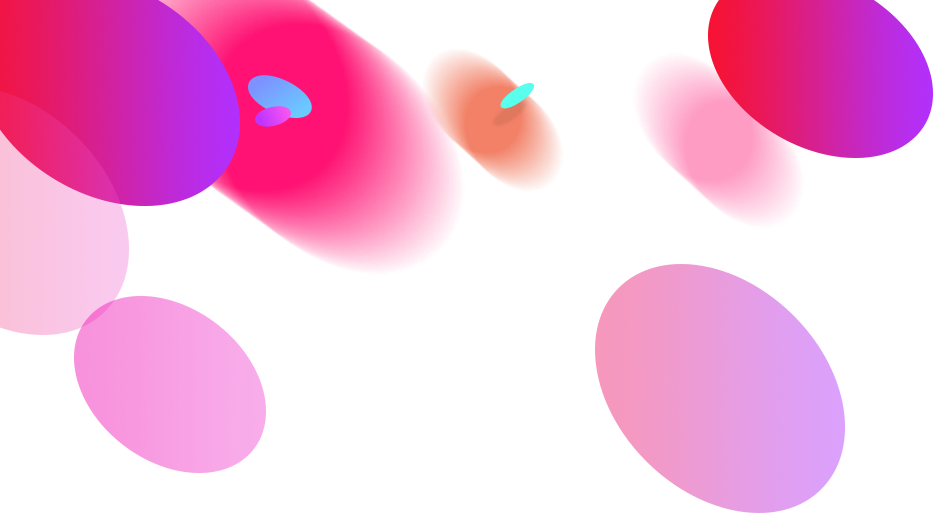 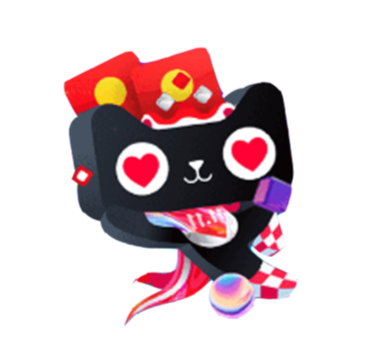 资金分配
Funding Allocations
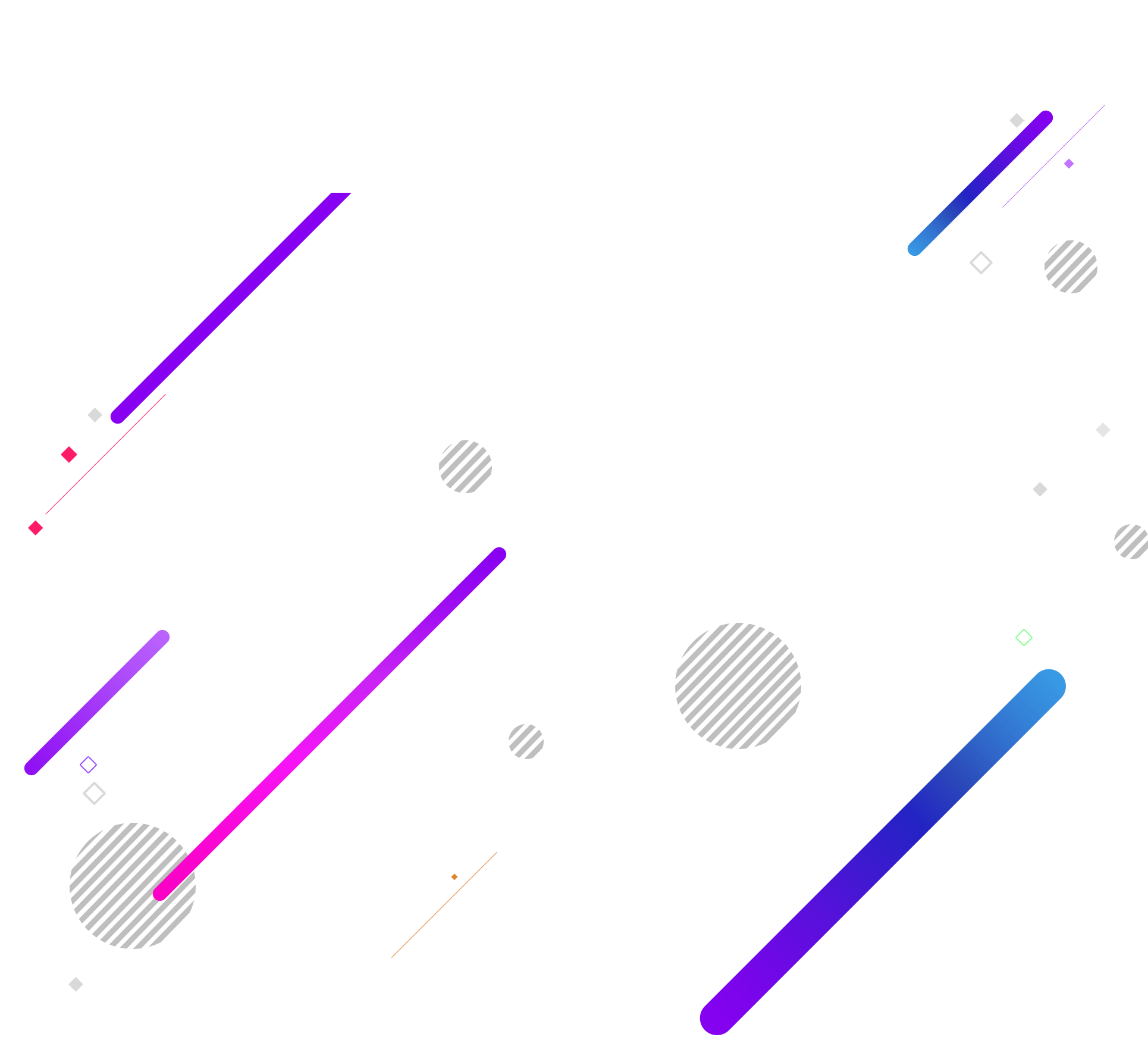 随时用工作人员对应现场突发情况
网络专人负责紧急通道看管
专人负责紧急药品
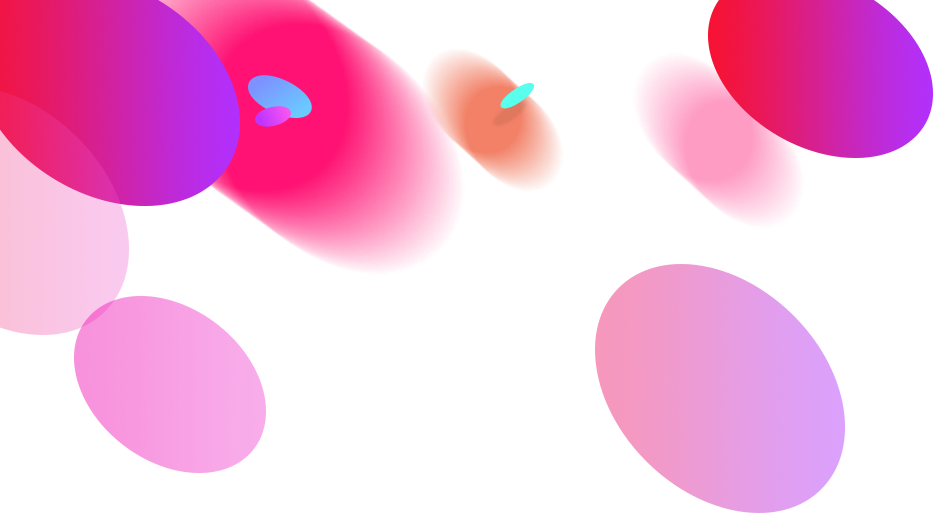 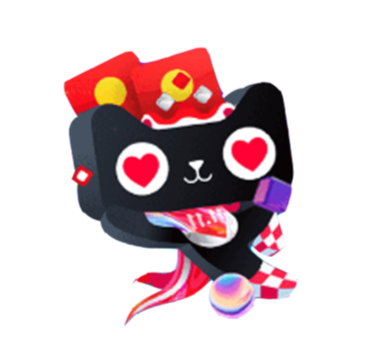 应急预案
Emergency Plan
文字一
文字一
文字一
应急预案流程图
1、活动前视频明示紧急出口图，如遇问题迅速亮起所有照明
2、区域负责人员疏导人流，所有区域配有备用扩音器，所有区域配有灭火器。
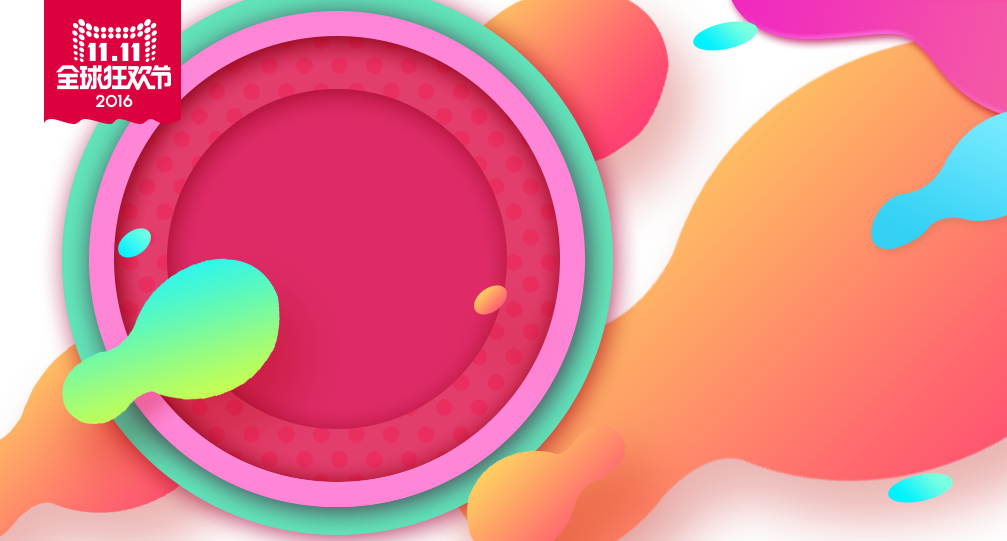 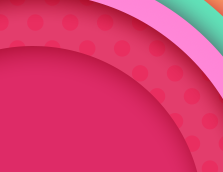 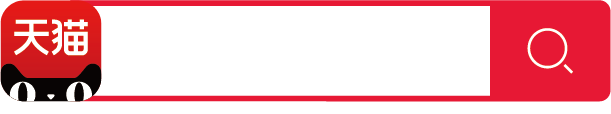 XX品牌旗舰店
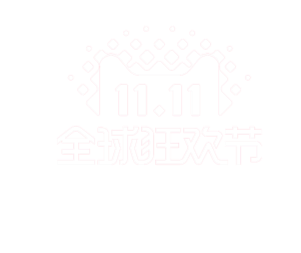 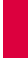 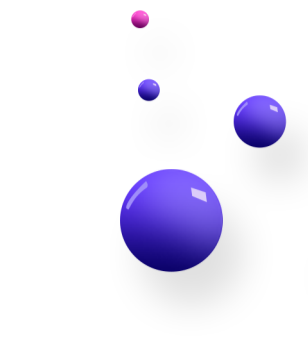 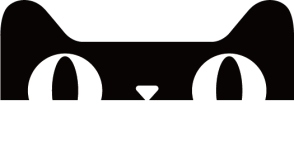 感谢大家的聆听
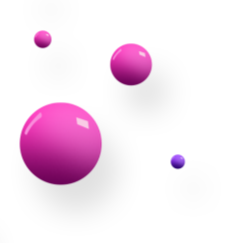 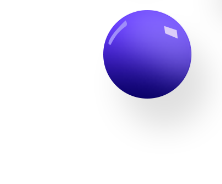